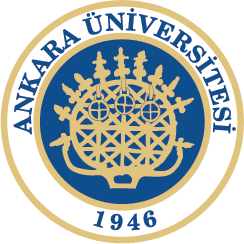 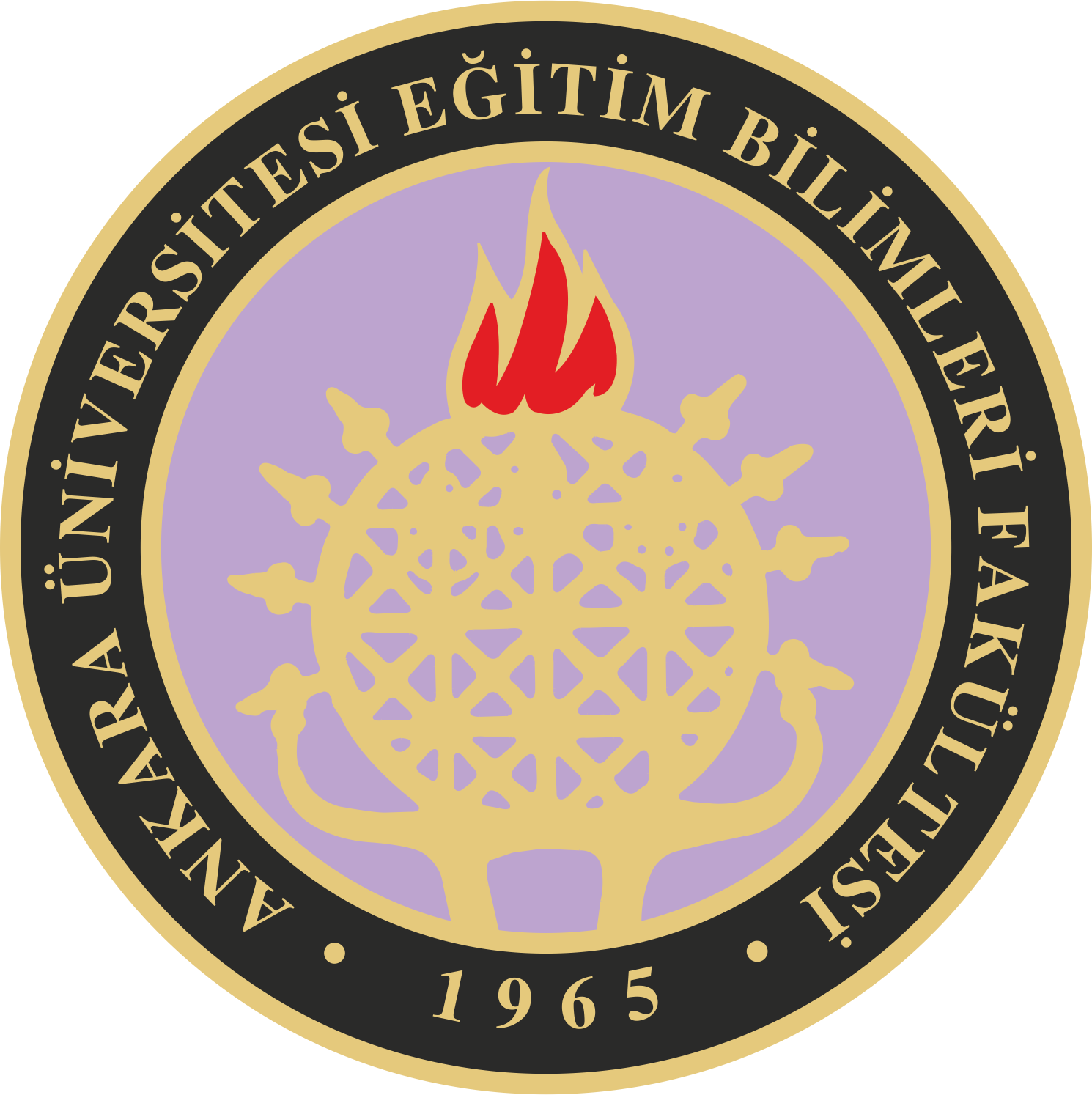 OKUL ÖNCESİNDE KAYNAŞTIRMA PROGRAMLARI
Doç. Dr. Hatice BAKKALOĞLU
DERS İÇERİĞİ
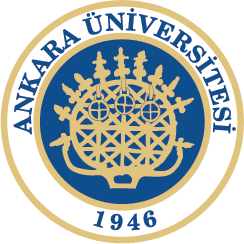 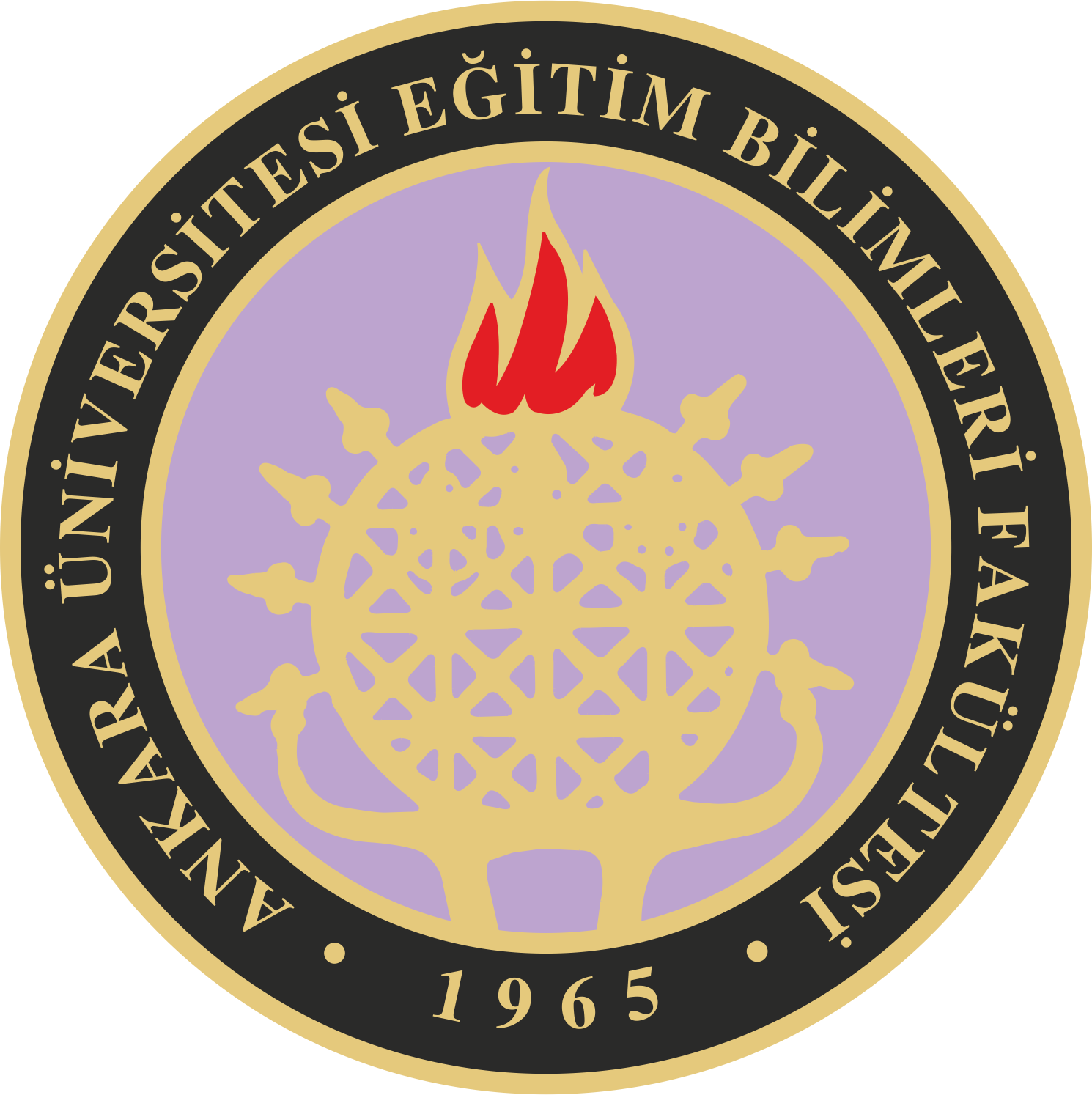 ÜNİTE I. KAYNAŞTIRMA MODELİ VE ÖZEL GEREKSİNİMLİ ÇOCUKLARIN ÖZELLİKLERİ
ÜNİTE II. OKUL ÖNCESİNDE PERFORMANS DEĞERLENDİRME VE BİREYSELLEŞTİRİLMİŞ EĞİTİM PLANLARININ HAZIRLANMASI
ÜNİTE III. OKUL ÖNCESİNDE ÖĞRETİMİN BİREYSELLEŞTİRİLMESİ VE ÖĞRETİMSEL UYARLAMALAR
ÜNİTE IV. OKUL ÖNCESİ SINIFLARDA SINIF YÖNETİMİ VE PROBLEM DAVRANIŞLARIN KONTROLÜ
ÜNİTE V. OKUL ÖNCESİ KAYNAŞTIRMA ORTAMLARINDA DOĞAL ÖĞRETİM
ÜNİTE VI. OKUL ÖNCESİ KAYNAŞTIRMA ORTAMLARINDA DİL VE KONUŞMANIN DESTEKLENMESİ
ÜNİTE VII. OKUL ÖNCESİ KAYNAŞTIRMA UYGULAMALARINDA AİLELERLE İLETİŞİM VE İŞBİRLİĞİ
Doç. Dr. Hatice BAKKALOĞLU
2
ÜNİTE I. KAYNAŞTIRMA MODELİ VE ÖZEL GEREKSİNİMLİ ÇOCUKLARIN ÖZELLİKLERİ
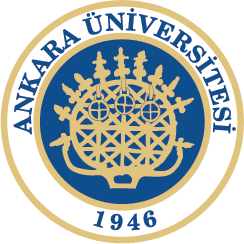 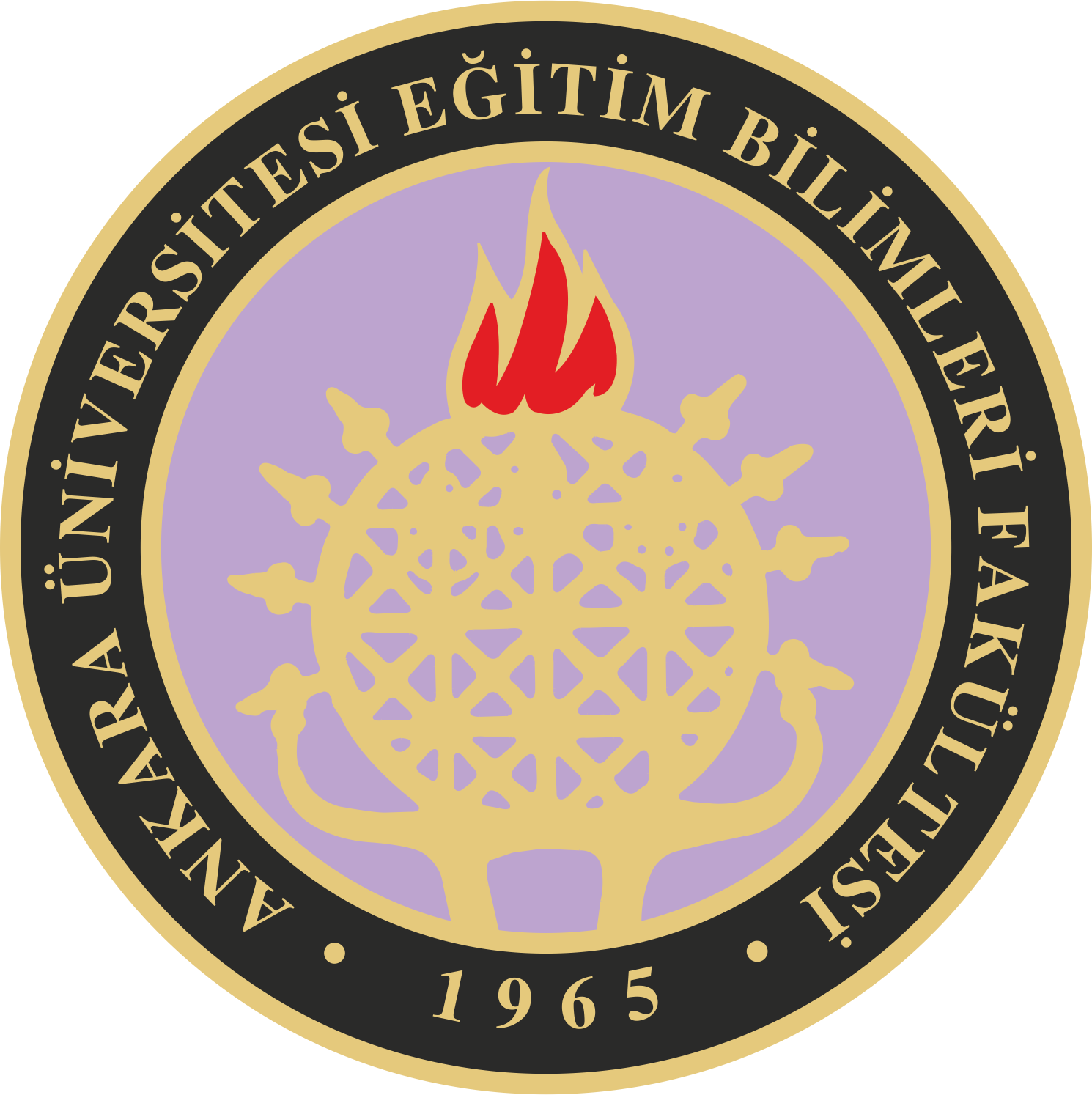 1. KISIM: Kaynaştırma
2. KISIM: Özel Gereksinimli Çocuklar
Doç. Dr. Hatice BAKKALOĞLU
3
1. KISIM: Kaynaştırma
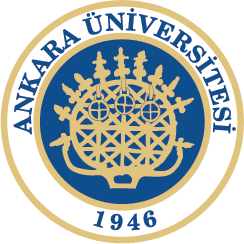 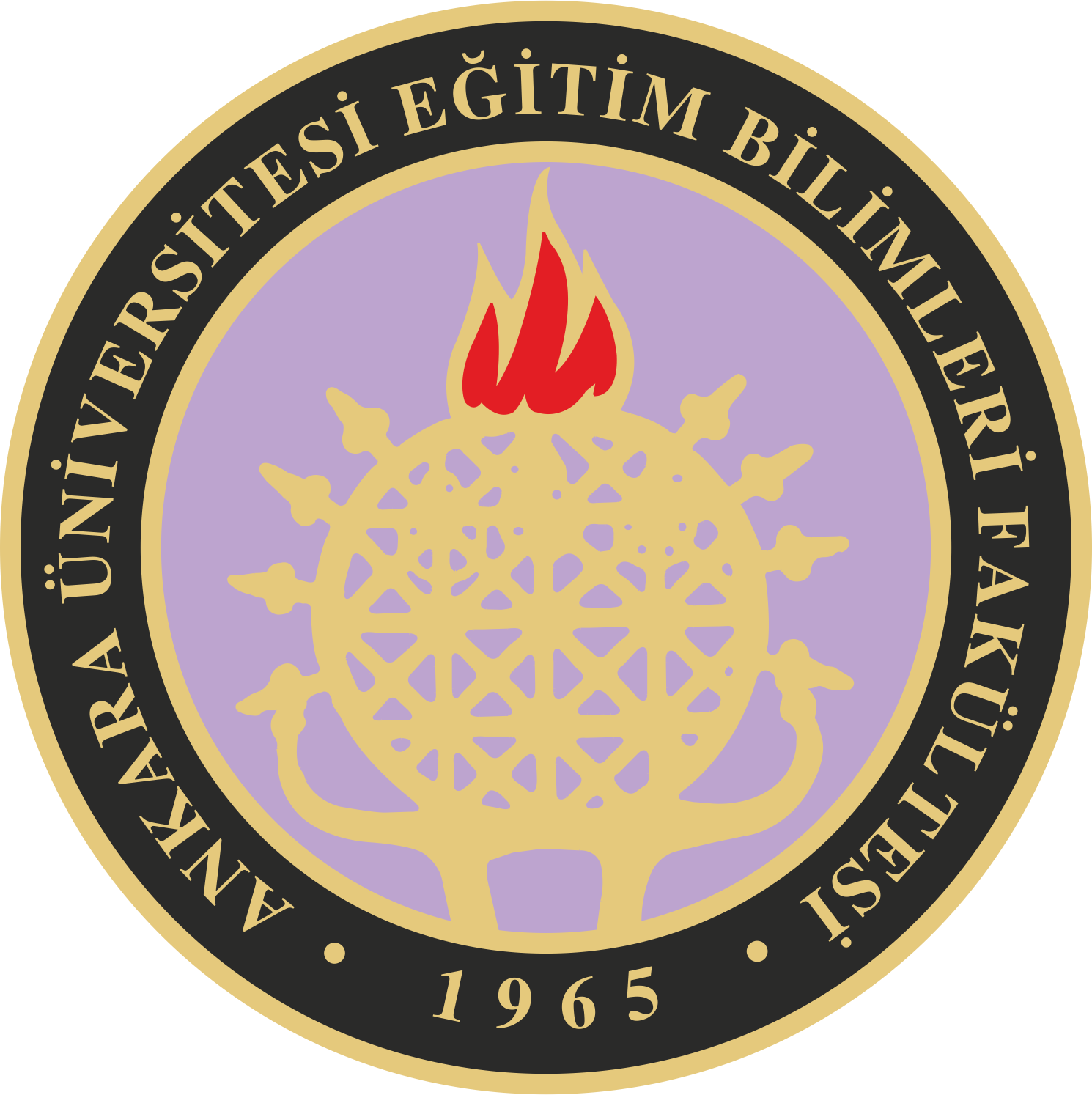 Özel gereksinimli çocuklar
Eğitim ortamları
Özel eğitim okulları
Özel eğitim sınıfları
Genel eğitim sınıfları (kaynaştırma)
Özel gereksinimli çocukların akranları ile aynı ortamda eğitim görmeleri 
Özel gereksinimli çocuğa ve/veya sınıf öğretmenine destek sağlanması
Özel gereksinimli olan ve olmayan tüm çocukların gereksinimlerinin karşılanması
Doç. Dr. Hatice BAKKALOĞLU
4
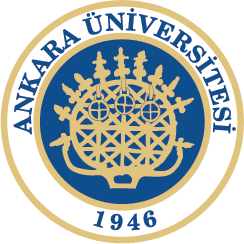 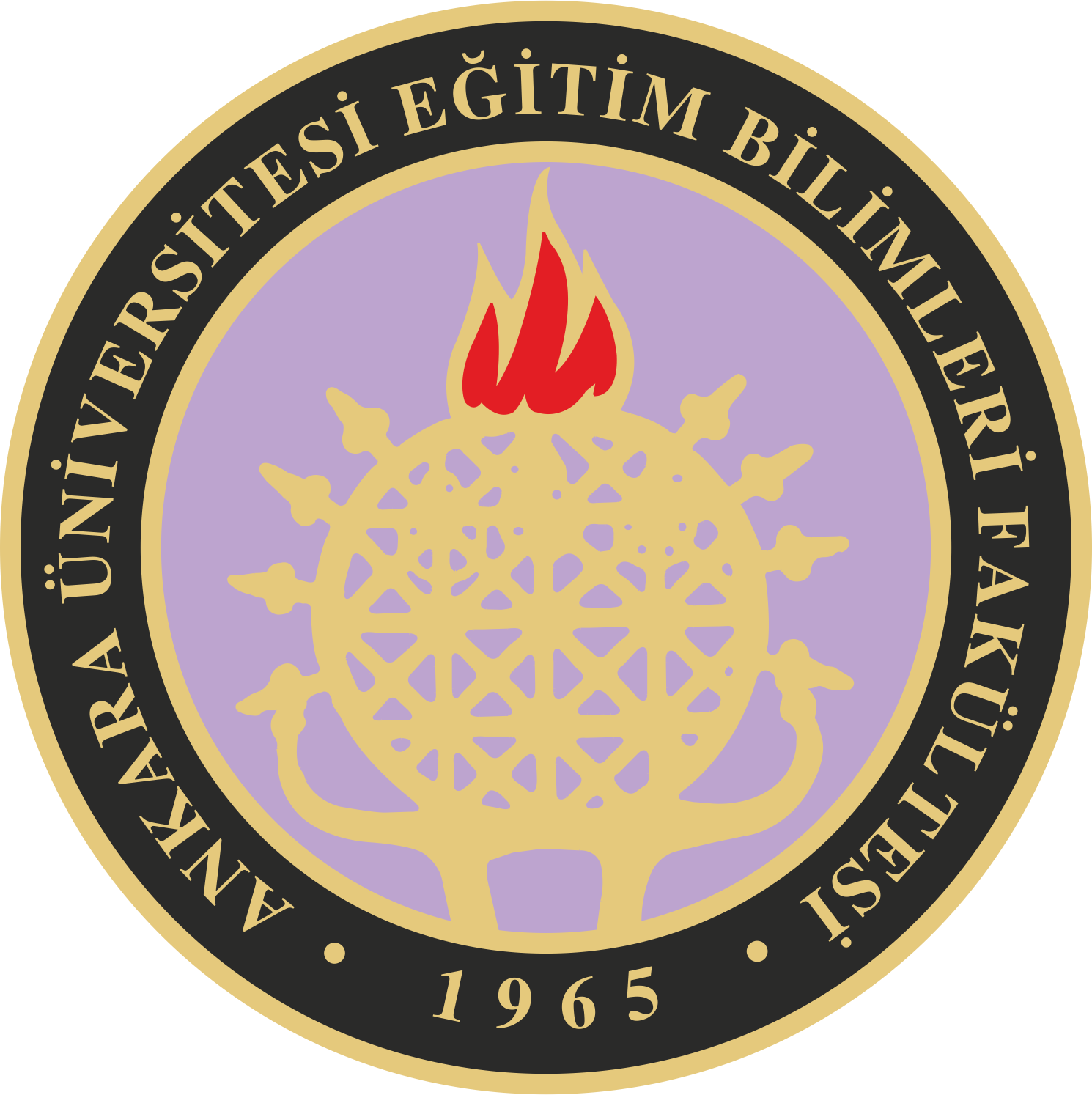 Başarılı Kaynaştırma

Nitelikli okul öncesi sınıflar
Etkili öğrenme ortamları
Etkili sınıf yönetimi
Etkili öğretim 

Özel gereksinimli çocuklar
Fiziksel birliktelik
Sosyal birliktelik
Öğretimsel birliktelik
Doç. Dr. Hatice BAKKALOĞLU
5
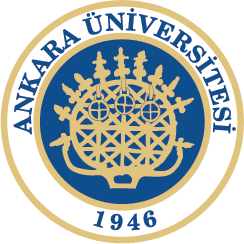 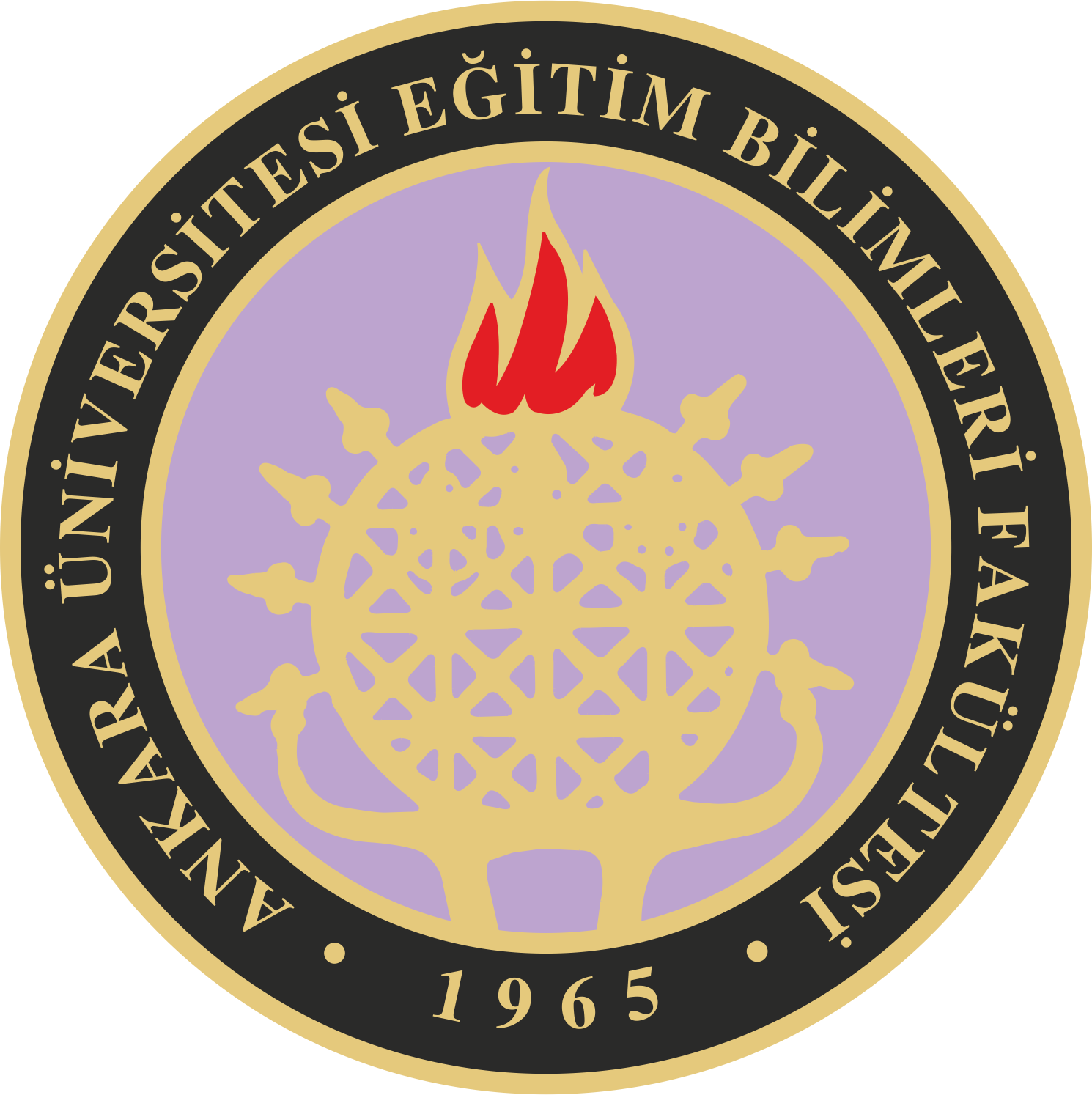 Neden Kaynaştırma? 

Yasal haklar
Özel Eğitim Hizmetleri Yönetmeliği
Okul öncesi eğitim kurumları yönetmeliği
Araştırma sonuçları
Ailelerin baskıları
Uzmanların (psikolog, sosyolog, öğretmen, eğitimci, vb)baskıları ve görüşleri
Doç. Dr. Hatice BAKKALOĞLU
6
Kaynaştırmanın Yararları
Özel Gereksinimli Çocuklar İçin Yararlar
Çocukların akademik ve gelişimsel kazanımları ayrı okulda kazanılana eşittir veya daha fazladır.
Toplum içinde yaşamaya hazırlık olacak nitelikte gerçek yaşam deneyimleri kazanılır.
Özel gereksinimli olmayan akranlarla etkileşim fırsatları olur, birlikte yaşama ve arkadaşlık kurma öğrenilir.
Motor, sosyal, dil ve bilişsel becerileri daha iyi olan çocukların gözlemlenmesi ve taklit edilmesi ile yeni beceriler öğrenilir.
Normal Gelişim Gösteren Çocuklar İçin Yararlar
Çocukların sadece olgunlaşmadan beklenenin üzerinde gelişimsel ve akademik kazanımları olur.
Özel gereksinimli bireyler hakkında daha gerçekçi bir bakış açısı elde edilir ve farklılığa karşı olumlu tutum geliştirilir.
Kendilerini başkalarının yerine koyma ve onları anlama öğrenilir.
Tüm zorluklara rağmen başarılı olan bireyleri tanıma fırsatını elde edilir.
Aileler İçin Yararlar
Özel gereksinimli çocukların aileleri, normal gelişimi öğrenirler ve kendilerini toplumdan daha az soyutlanmış hissederler.
Özel gereksinimli çocukların aileleri, kendilerine önemli destek sağlayabilecek olan normal gelişim gösteren çocukların aileleriyle iletişimlerini geliştirirler.
Özel gereksinimli olmayan çocukların aileleri, çocuklarına bireysel farklılıkları ve onlara saygı duymayı öğretme fırsatını elde ederler.
Öğretmenler İçin Yararlar
Tüm çocukların gereksinimlerini karşılama konusundaki güvenleri ve deneyimleri artar.
Farklılıklara karşı olumlu tutum geliştirilir.
Sınıf ortamını ve öğretim programını sınıfındaki öğrencilerin gereksinimlerine göre düzenleme becerileri kazanılır.
Özel eğitim öğretmeni, rehber öğretmen gibi diğer personelle iletişim ve işbirliği kurma becerileri geliştirilir.
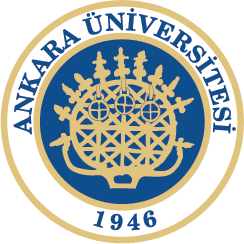 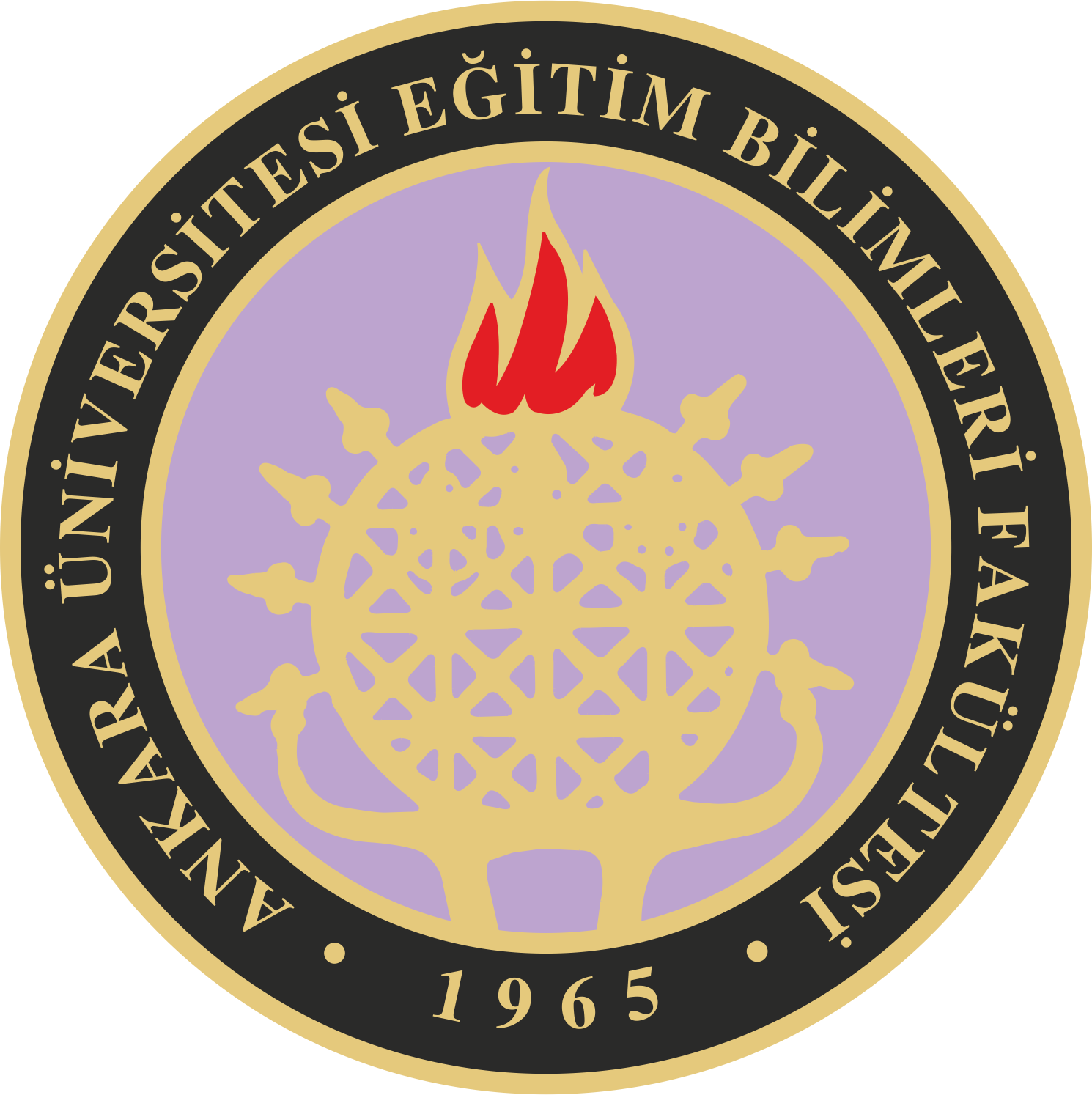 Doç. Dr. Hatice BAKKALOĞLU
7
Kaynaştırma
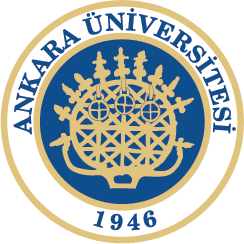 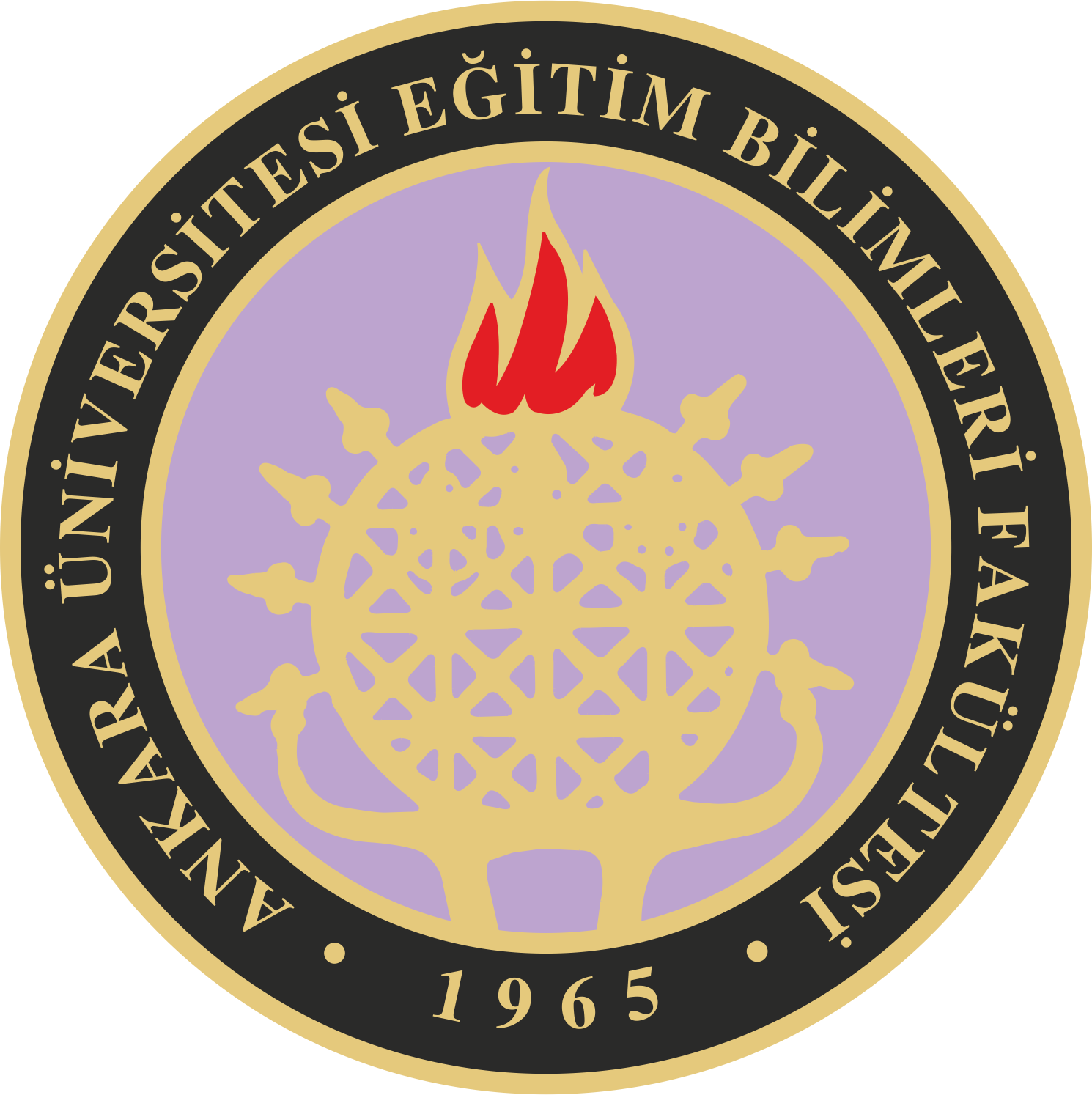 Destekler
ÖE öğretmeni, RAM, internet, kitaplar, sağlık kuruluşları,
BEP, değerlendirme,öğretim, uyarlamalar
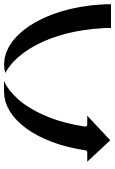 Özel gereksinimli olan ve olmayan çocukların aileleri
Çocuğun gelişimini performansını değerlendirme, uyarlamalar,
Doç. Dr. Hatice BAKKALOĞLU
8
Okul Öncesi Sınıfların Kaynaştırmaya Hazırlanması
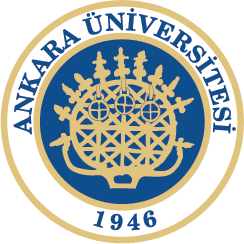 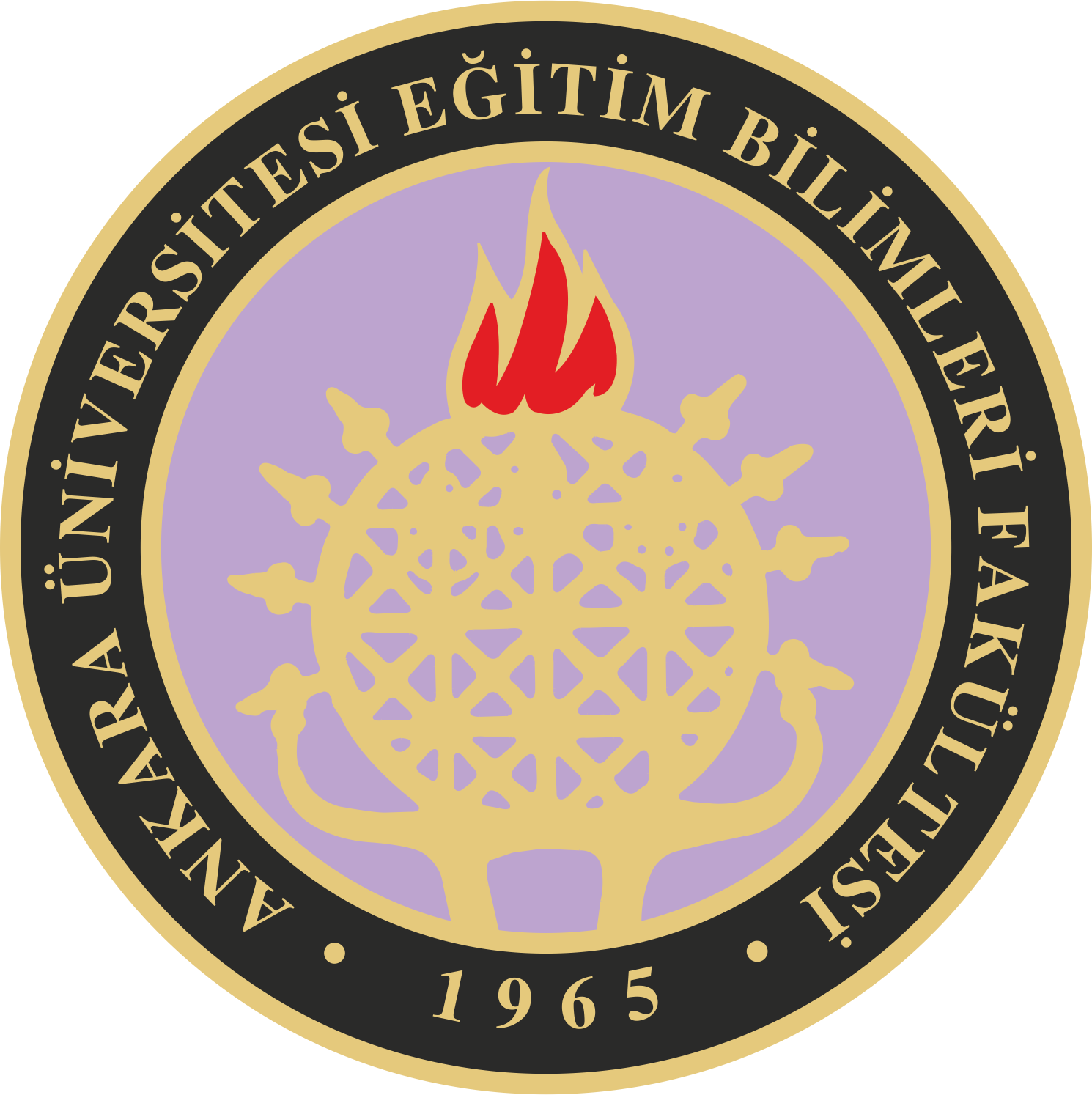 Okul, sınıf ve materyalleri içeren fiziksel koşulların tüm çocukların gereksinimlerini karşılayacak, öğrenmelerini kolaylaştıracak biçimde düzenlenmesi gerekmektedir.
Kaynaştırma sınıfındaki normal gelişim gösteren çocuklar, özel gereksinimli çocuk hakkında bilgilendirilmelidir.
Sınıftaki çocuklar kaynaştırmaya hazırlanmalıdır.
Kaynaştırma öğrencisi gelmeden önce çocukları bireysel farklılıklar hakkında bilgilendirmek
Çocuklarla kendilerini özel gereksinimli çocukların yerine koyma çalışmaları yapmak
Sınıfa engelli bir konuk çağırarak deneyimlerini anlatmasını sağlamak
Doç. Dr. Hatice BAKKALOĞLU
9
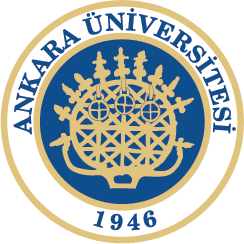 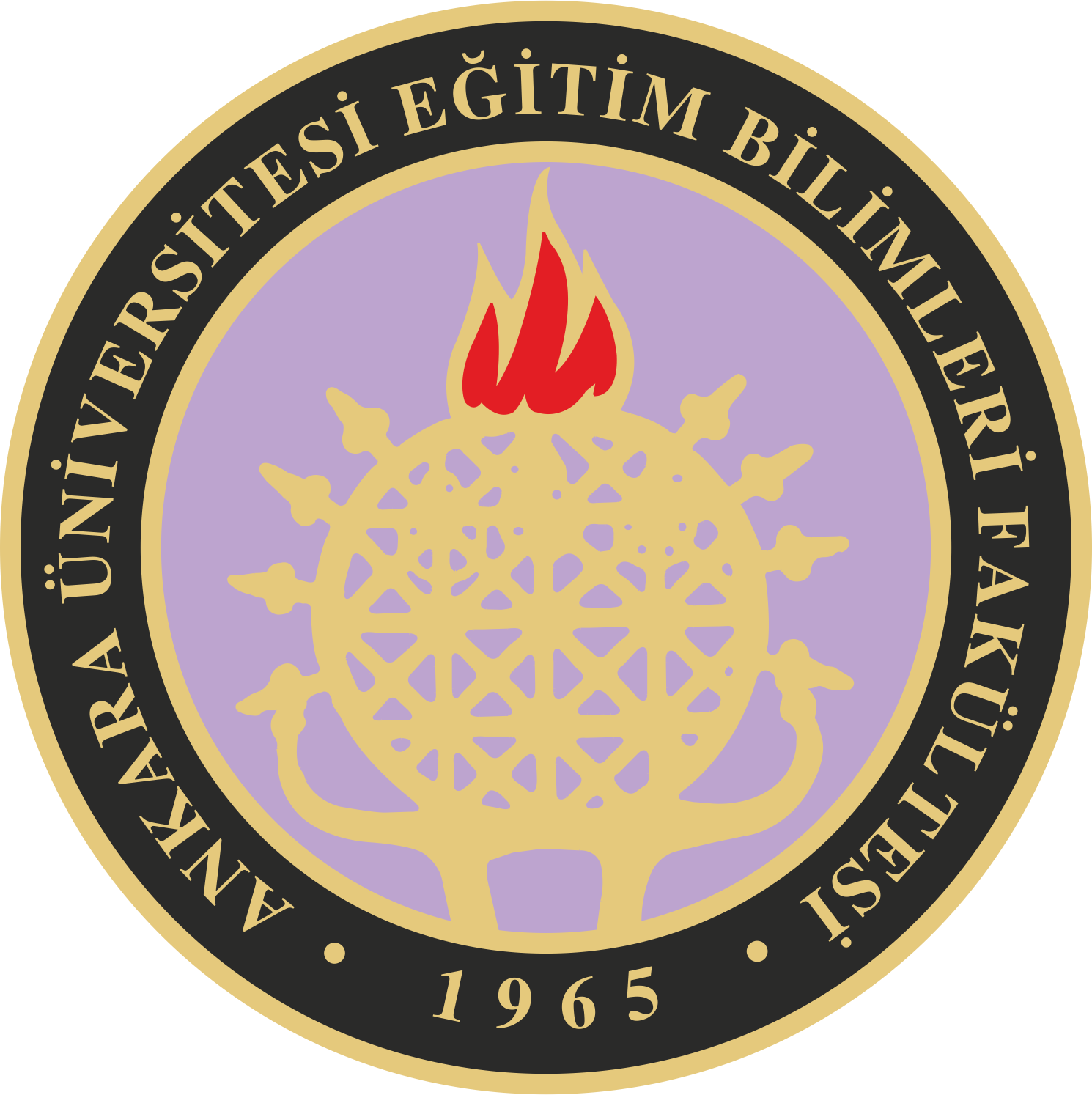 2. KISIM: Özel Gereksinimli Çocuklar

Yetersizlik
Engel
Özel gereksinimi olan çocuk
		

		    Yetersizliğe odaklanma
			(otistik çocuk)
		    Çocuğa odaklanma
			(otizmli çocuk)
Doç. Dr. Hatice BAKKALOĞLU
10
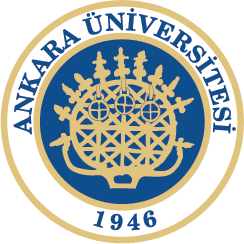 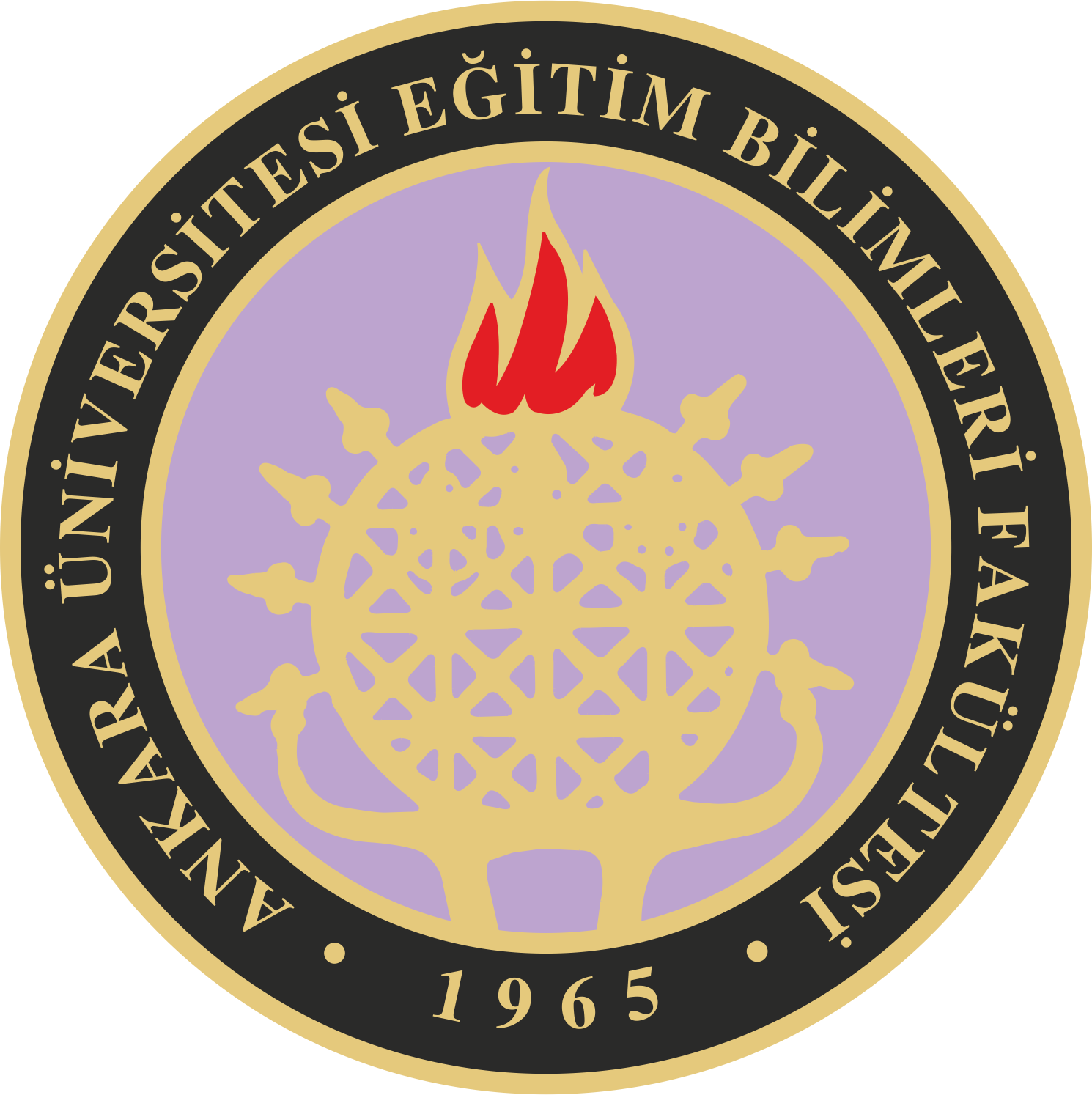 Özel Gereksinimli Çocuklar
		

			Sık rastlanan yetersizlikler
			Dil ve konuşma bozuklukları
			Dikkat eksikliği ve hiperaktivite 
			Zihinsel yetersizlik
			Duygusal davranışsal bozukluklar

			Az rastlanan yetersizlikler
			Görme yetersizliği
			İşitme yetersizliği
			Otizm
			Fiziksel ve sağlıkla ilgili yetersizlikler
Doç. Dr. Hatice BAKKALOĞLU
11
Dil ve Konuşma Bozuklukları
Dil bozuklukları 		                 Konuşma bozuklukları
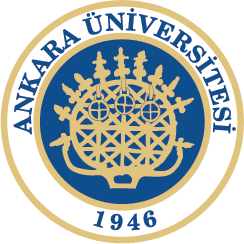 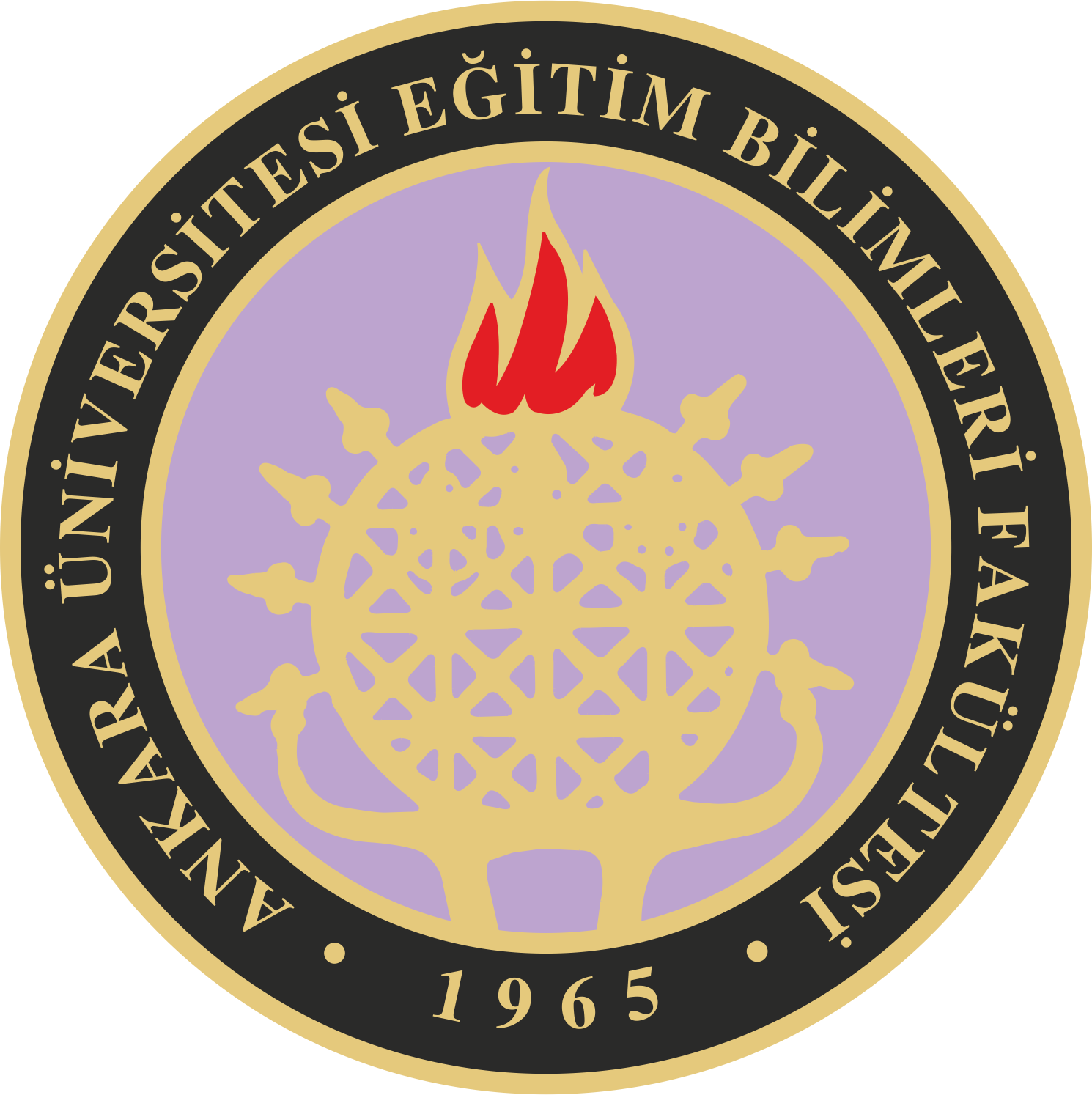 Ses Bilgisi
Ayaba Gidiyor
Biçimbilgisi
Baba Terlik
Anlam Bilgisi
Anlama
Edim Bilgisi
Konuşma, Konuşmayı Devam Ettirme
Artikulasyon
Araba / Ayaba
Akıcılık
Kekemelik
Ses Bozukluğu
Sesin kalitesi, Şiddeti
Zihinsel engel, otizm, vb.??
Doç. Dr. Hatice BAKKALOĞLU
12
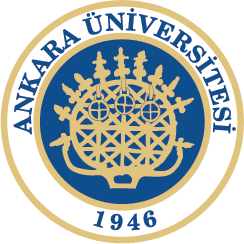 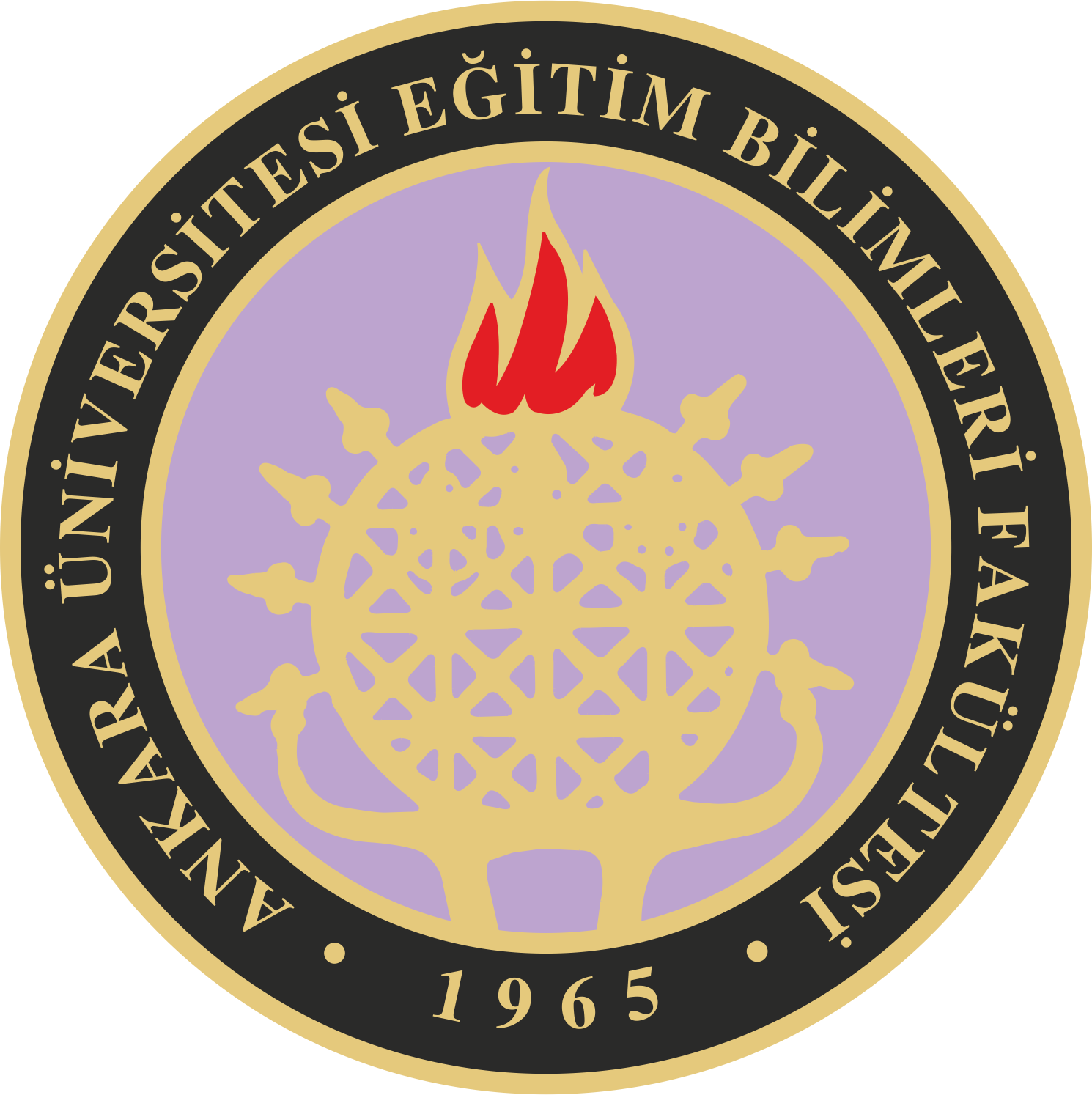 Neler Yapabilirsiniz?

Çocuğun ilgisini çeken nesneler hakkında konuşun.
Çocuk konuşurken dinleyin.
Çocuğun dil düzeyine uygun hız ve karmaşıklıkta konuşun.
Çocuklara bol kitap okuyun.
Çocuk konuşurken eksik ya da yanlış söylediklerini sizin cümlelerinizde genişleterek tekrarlatın (Çocuk: yatak, öğretmen: bebek yatakta uyuyor).
Günlük rutinlerde nesneleri, eylemleri isimlendirin, model olun.
Doç. Dr. Hatice BAKKALOĞLU
13
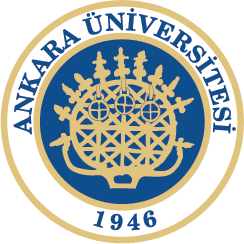 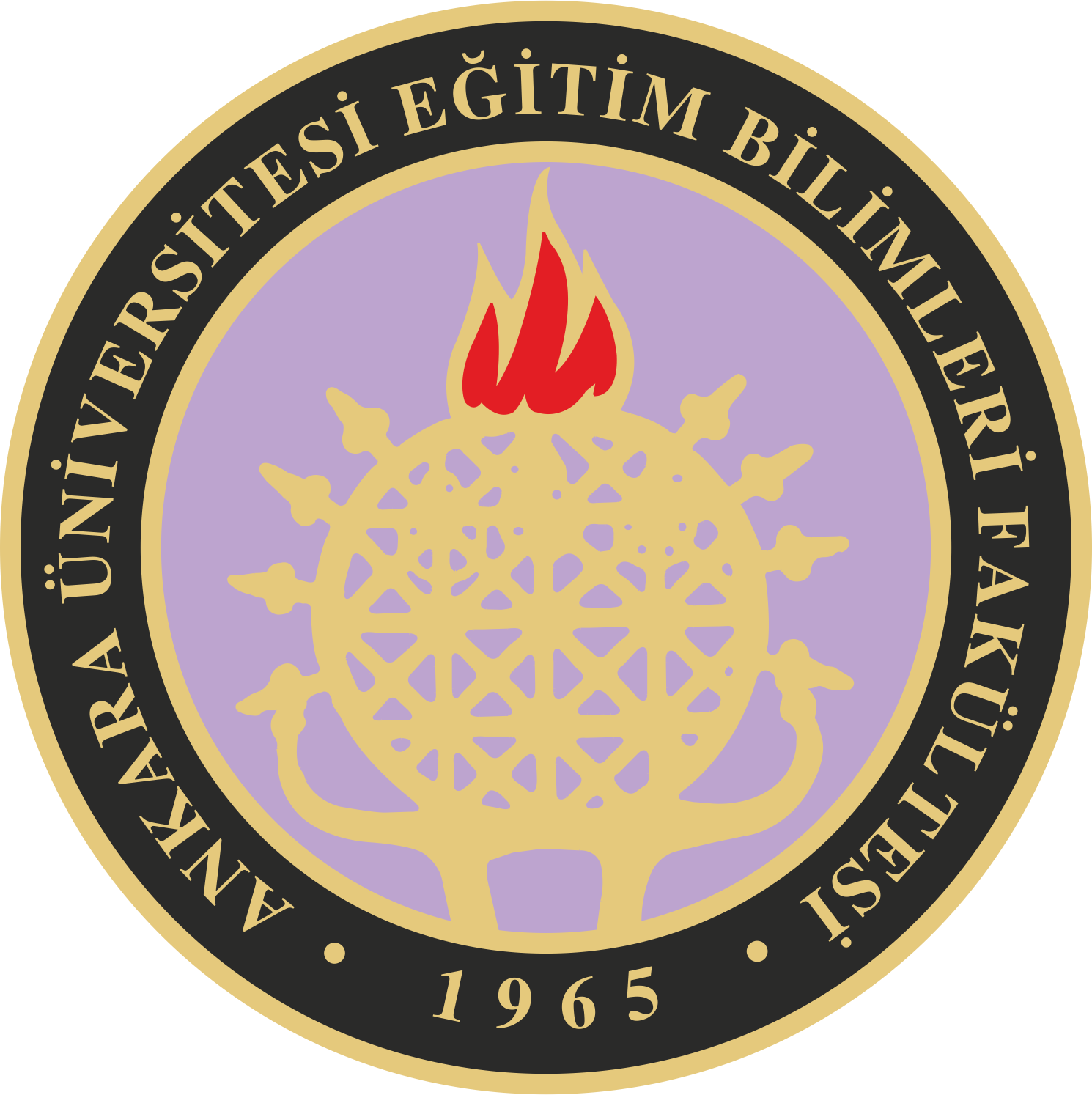 Dikkat Eksikliği Hiperaktivite Bozukluğu

Dikkat eksikliği		Ev + okul
Aşırı hareketlilik		altı ay süre
Dürtüsellik		7 yaştan önce



			DEHB
DE baskın				 	        Birleşik tip
		    	HA baskın
Doç. Dr. Hatice BAKKALOĞLU
14
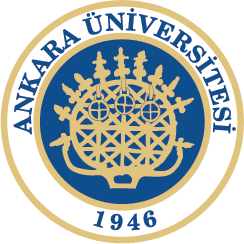 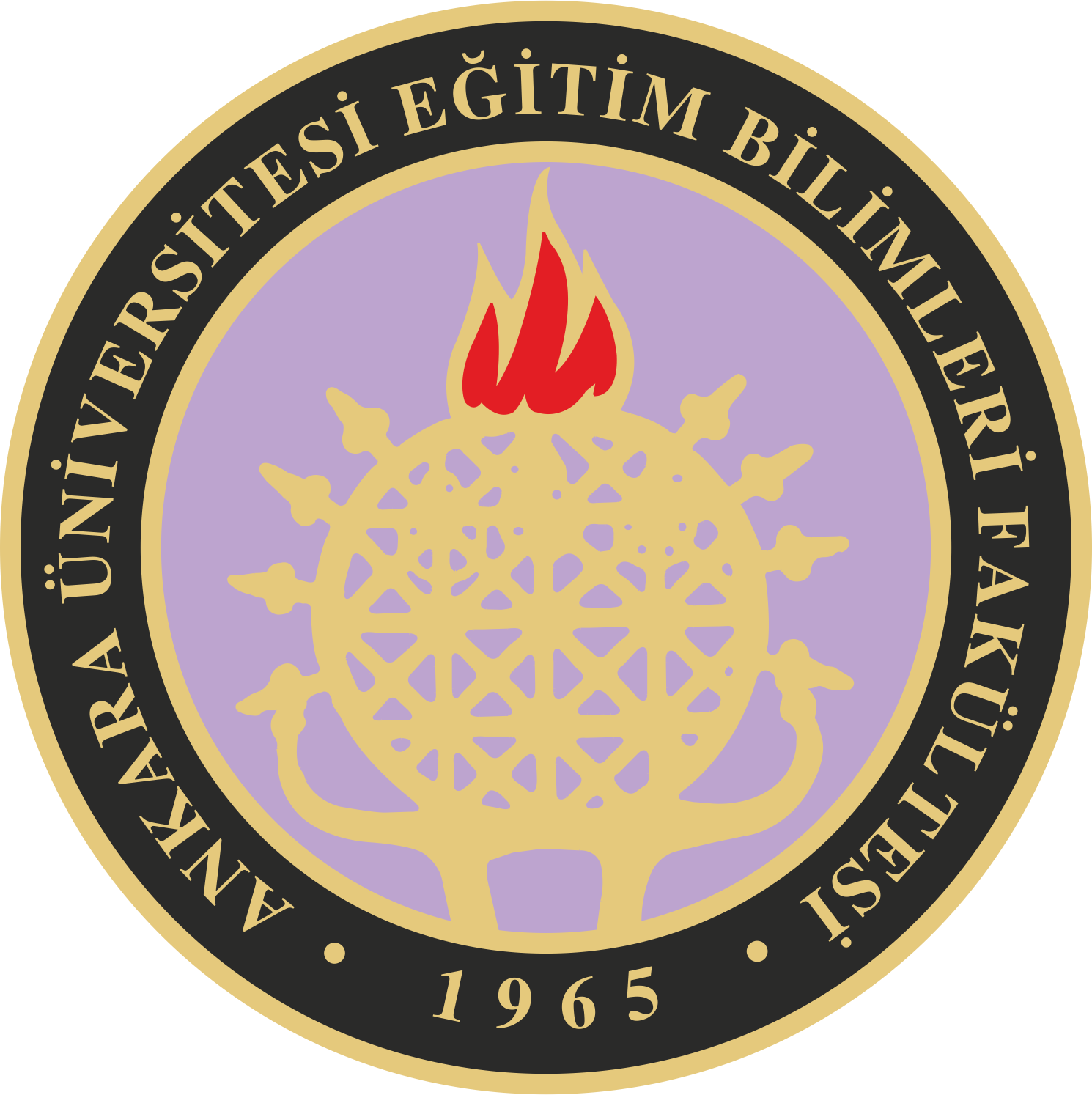 Temel Özellikler

Dikkat dağınıklığı: ders dışı şeylerle uğraşma, ödevi / görevi yarıda bırakma, unutkanlık, ayrıntıları fark etmeme, eşyalarını kaybetme
Aşırı hareketlilik: sık sık yerinden kalkma, otururken sürekli hareket halinde olma
Dürtüsellik: aklına ilk geleni söyleme, söz kesme, atak olma
Doç. Dr. Hatice BAKKALOĞLU
15
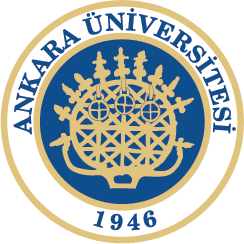 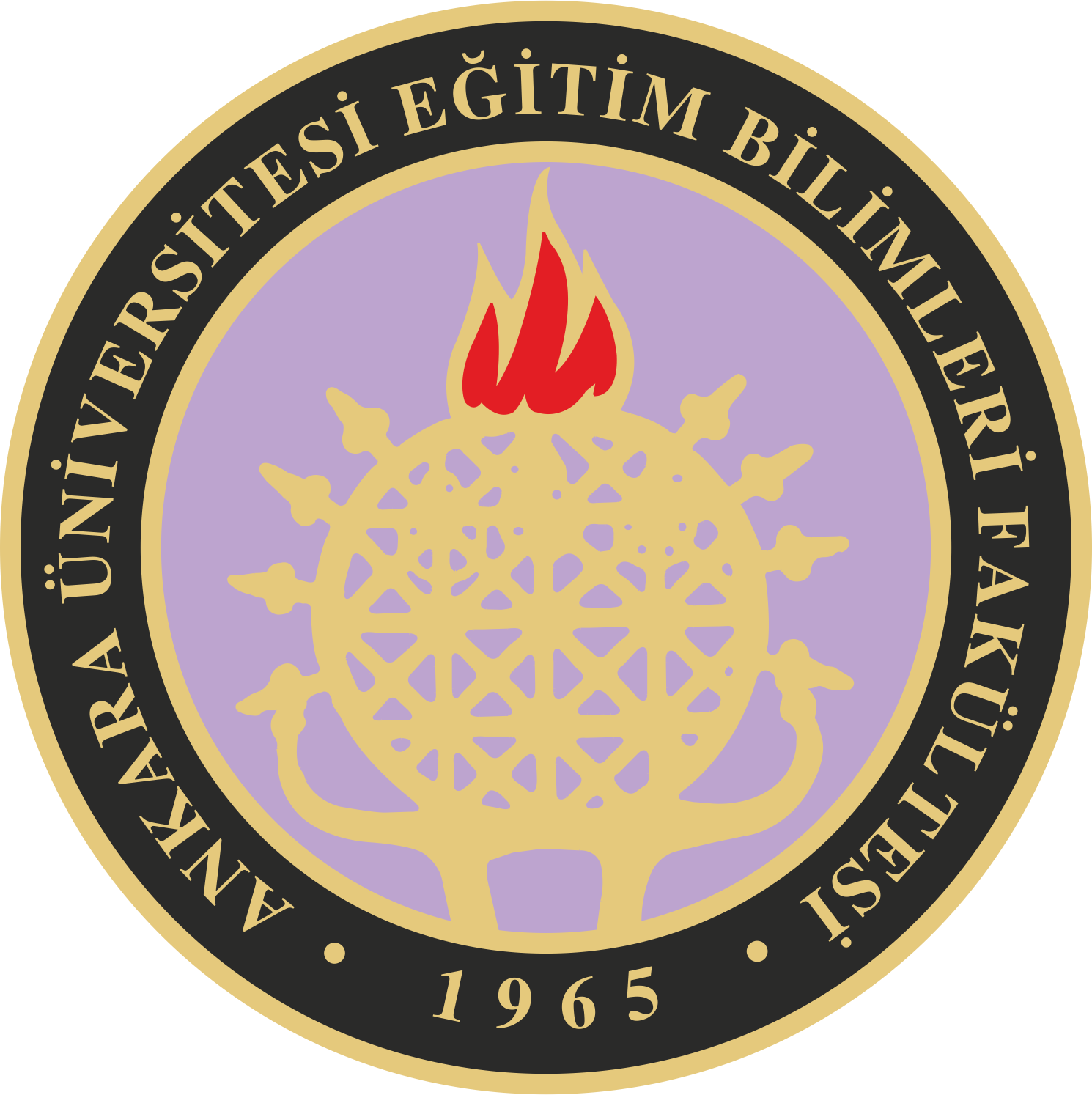 Neler Yapabilirsiniz?

Etkili sınıf yönetimi (sınıf kuralları)
Kısa açık yönergeler verin
Yönergelerle birlikte görsel ipuçları kullanın.
Uzun ve karmaşık etkinliklerin küçük basamaklara bölün.
Öğretim sırasında kısa aralar verin.
Davranışlara ilişkin geri bildirimler verin.
Öğretim ortamında düzenlemeler (dikkat çeken uyaranlar) yapın.
Rutinlere ilişkin değişiklikler yapın.
Doç. Dr. Hatice BAKKALOĞLU
16
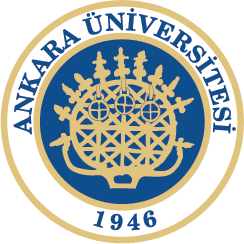 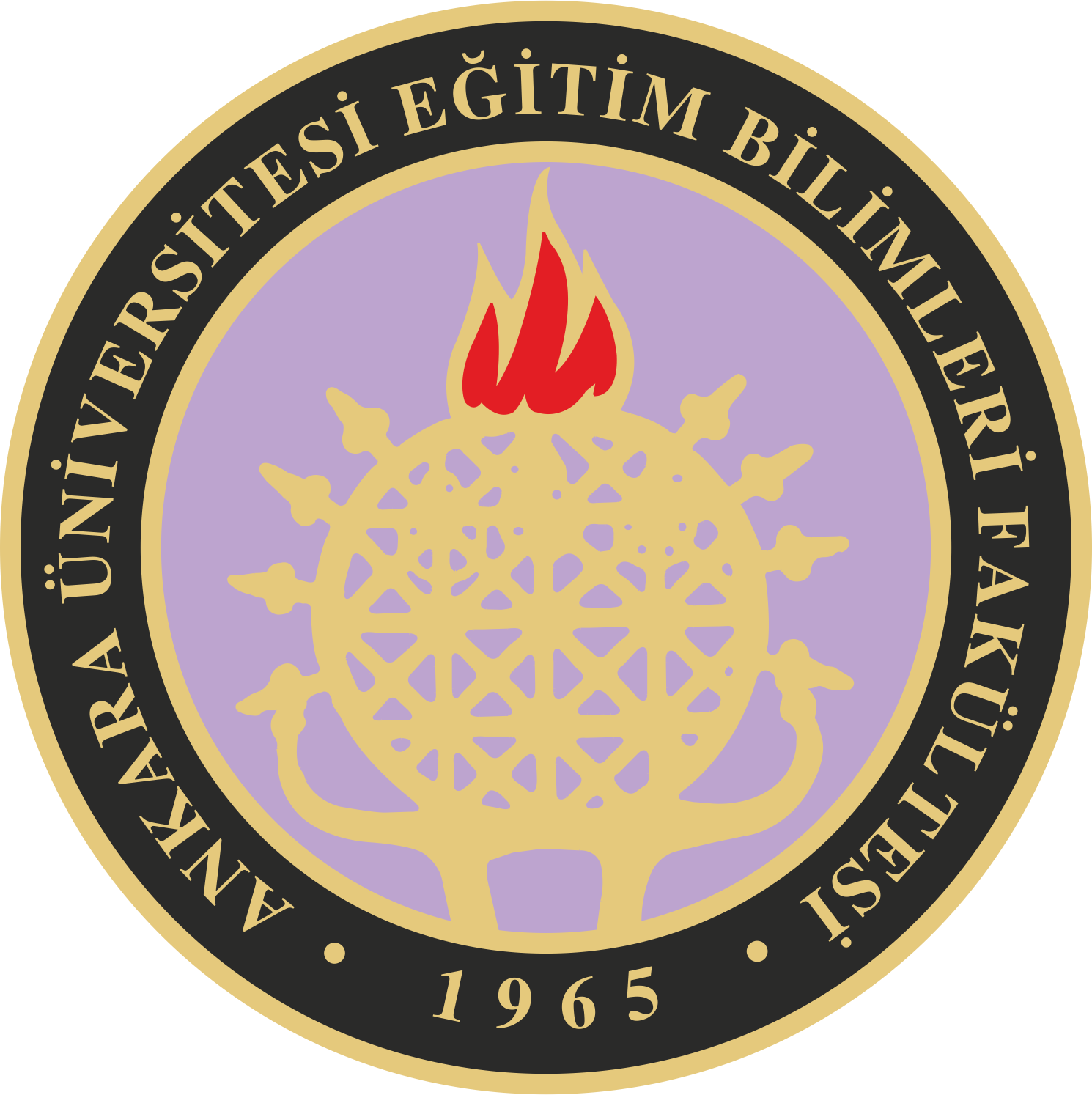 Zihinsel Yetersizlik

Zeka bölümü: 70 ten az olma
Uyumsal davranışlarda akranlarına göre yetersizlik gösterme
Yetersizliklerin gelişimsel dönemlerde ortaya çıkma
Hafif derece, Orta derece, Ağır derece, Çok ağır derecede yetersizlik
Doç. Dr. Hatice BAKKALOĞLU
17
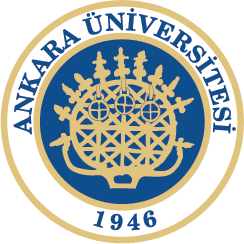 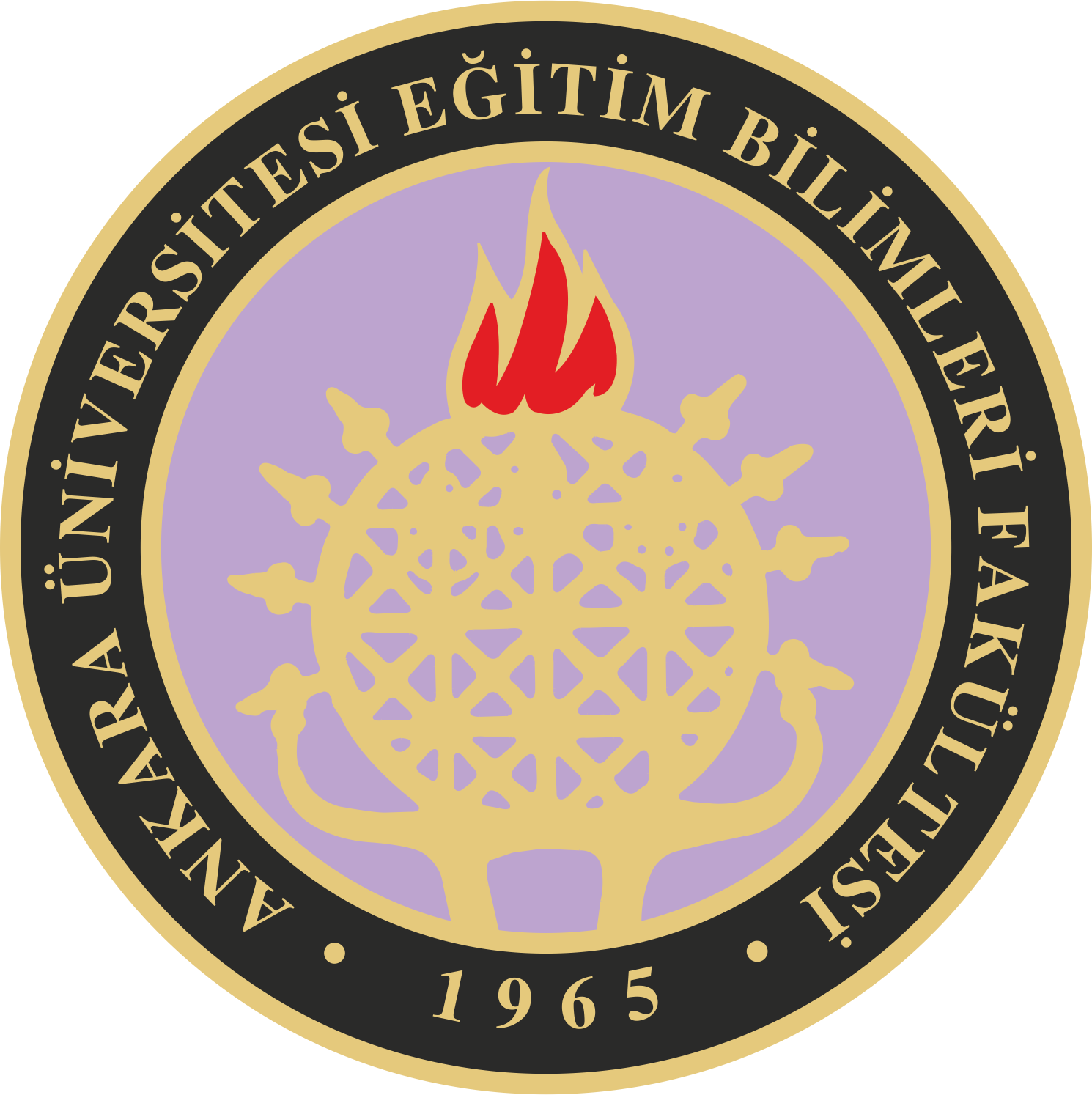 Neler Yapabilirsiniz?

Etiketlemekten kaçının.
Yeterliliklerini ön plana çıkarın.
Öğretim sırasında öncelikle dikkatini çekin.
Öğretimde 5 duyuyu kullanın.
Bol bol tekrar yaptırın.
Öğretim ortamını düzenleyin (gereksiz uyaranları ortadan kaldırın).
Çocuğun öğrenme çabalarını pekiştirin.
Akranları ile etkileşimini sağlayın, etkileşimi artıracak etkinlikler planlayın.
Doç. Dr. Hatice BAKKALOĞLU
18
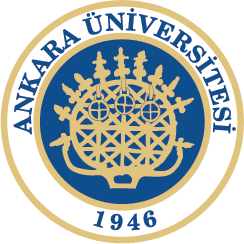 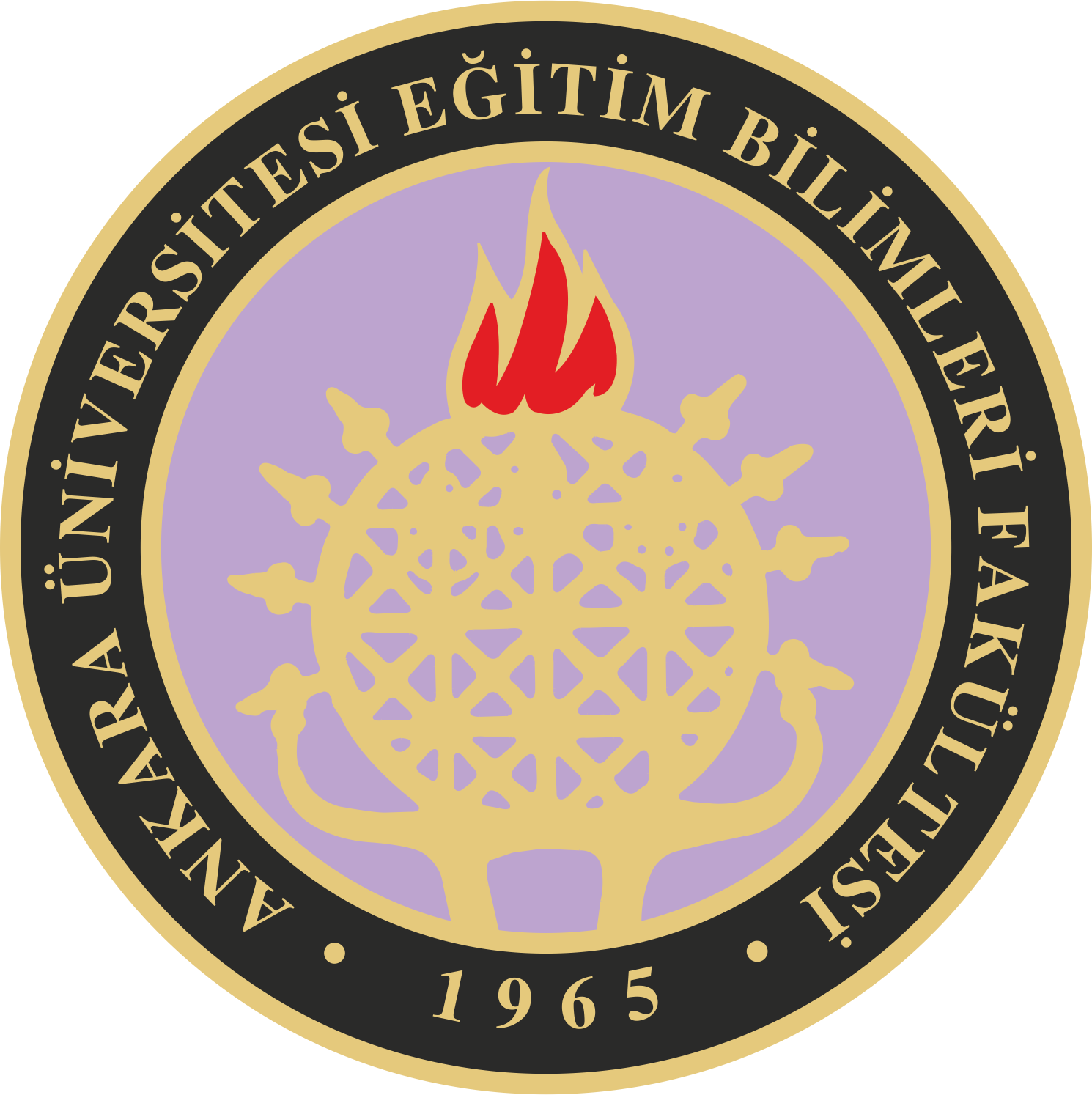 Duygusal Davranışsal Bozukluklar

Yaş ve kültür normları
Öğrenmenin olumsuz etkilenmesi
En az iki ortamda tutarlı olarak gözlenme
Genel eğitim müdahalelerinin etkisiz olması
Yaygın davranış özellikleri
	
	Dışa yönelik davranışlar:
	Saldırgan dav, zarar verme, vurma, kavga etme, 		karşı gelme, yönergelere uymama, öfke, dağınıklık, 		düzensizlik, dürtüsellik
	
	İçe yönelik davranışlar: İçe kapanıklık, 			çekingenlik, depresyon, kaygı, korkular, özgüven yetersizliği, 	ağlama, yaşıtlarla etkileşim kuramama
Doç. Dr. Hatice BAKKALOĞLU
19
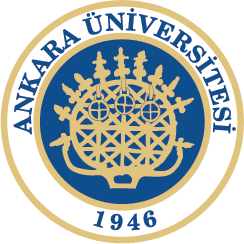 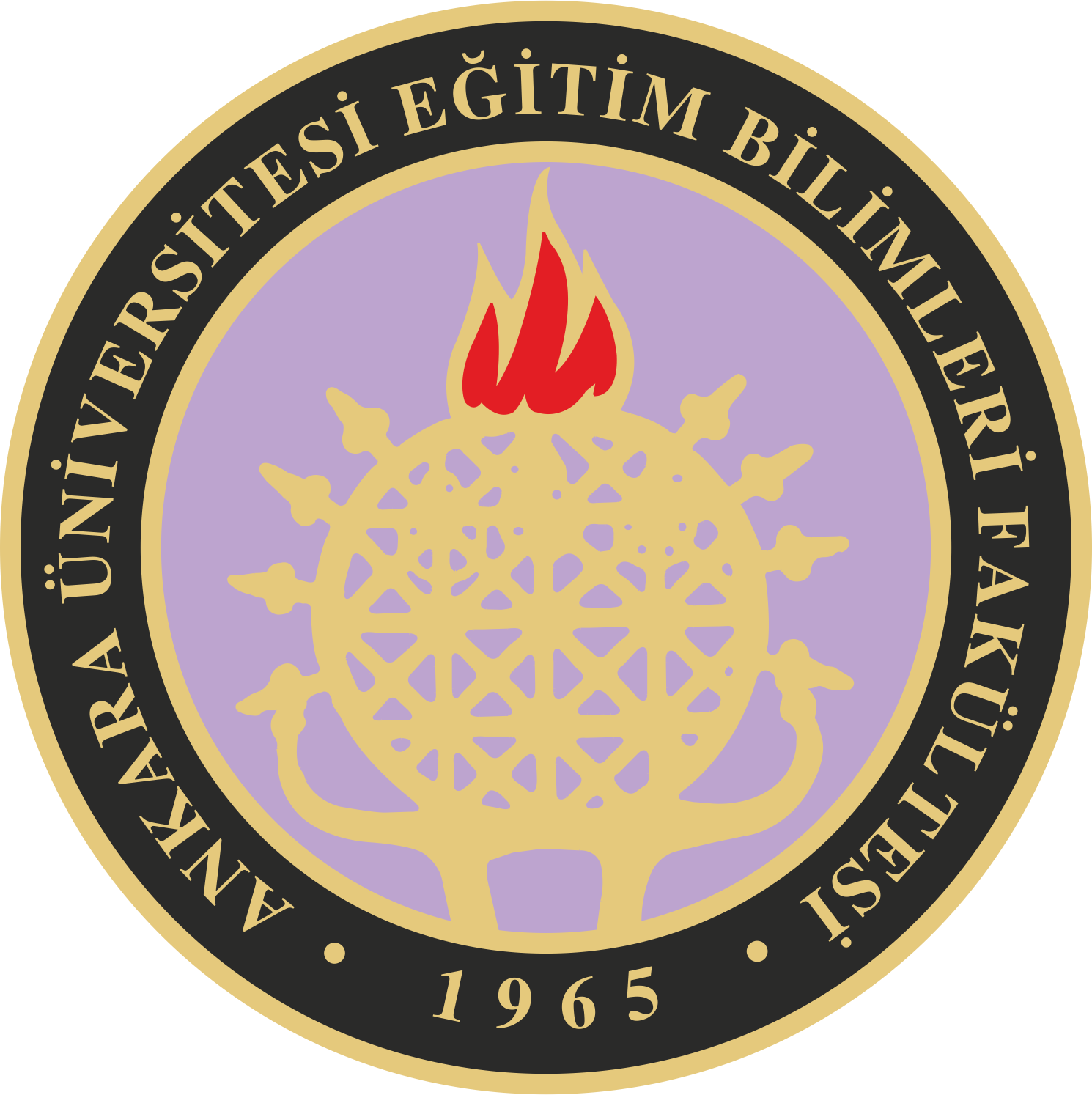 Neler Yapabilirsiniz?

Etkili sınıf yönetimi
Davranışlara ilişkin beklentilerinizi söyleyin.
Olumlu davranışları ödüllendirin.
Olumsuz davranışları görmezden gelin.
Ödüllerinizi çeşitlendirin.
Günlük rutinleri açıklayın.
Sosyal becerileri öğretin, destekleyin.
Doç. Dr. Hatice BAKKALOĞLU
20
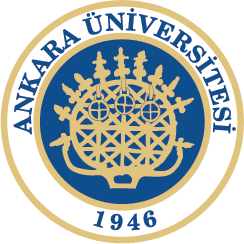 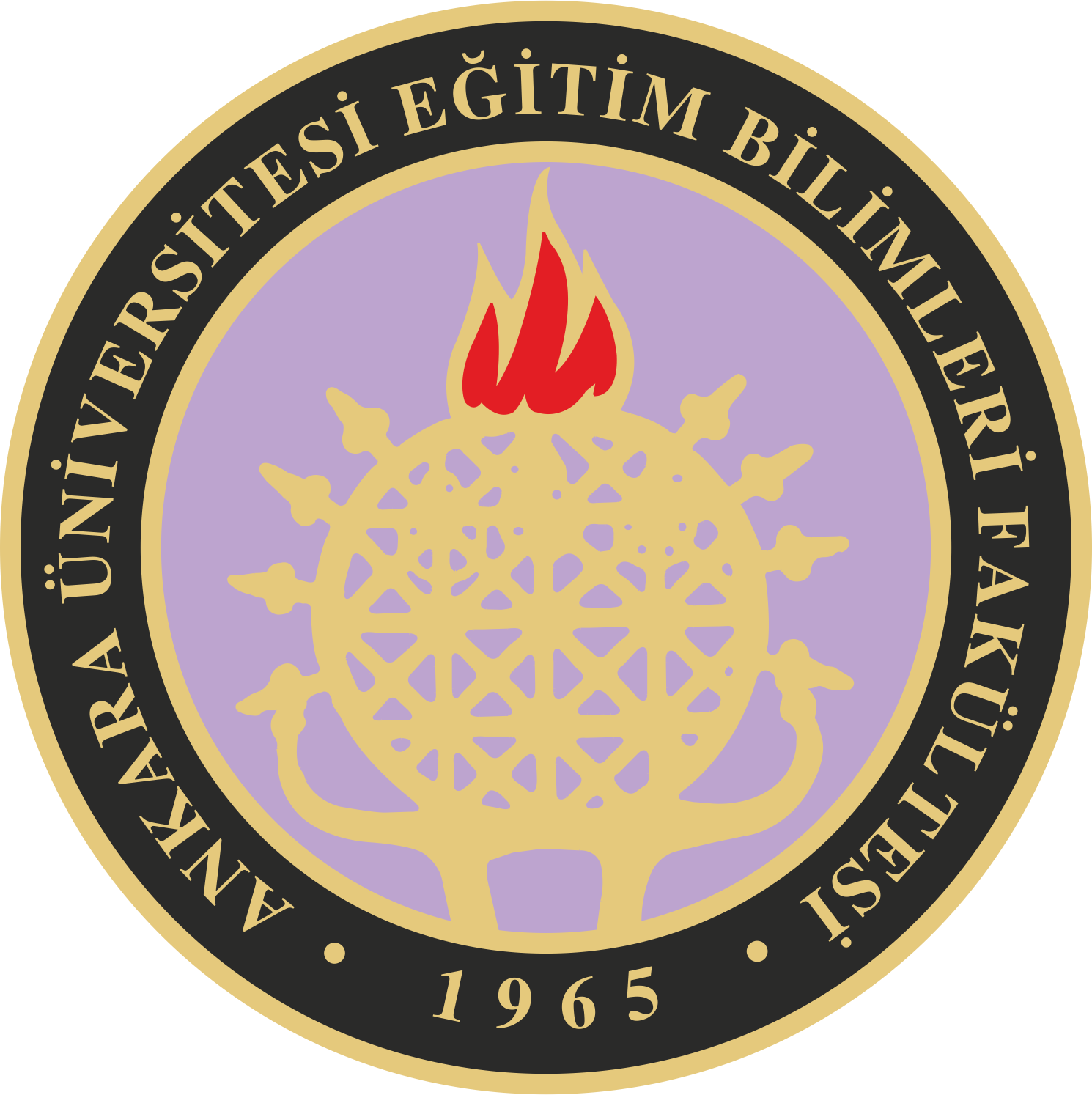 Görme Yetersizliği

Görmenin tamamen ya da kısmen kaybı
Az gören X kör 
Erken müdahale / erken eğitim çok önemli
Temel özellikler
	
	Görme yetersizliği tüm gelişim alanlarını etkiler
	İletişim güçlükleri /dil gelişiminde güçlükler
	Sosyal kural ve becerilerin öğrenilmesinde güçlük
	Bağımsız hareket güçlükleri
Doç. Dr. Hatice BAKKALOĞLU
21
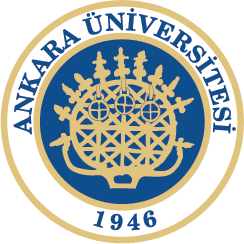 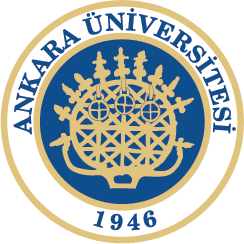 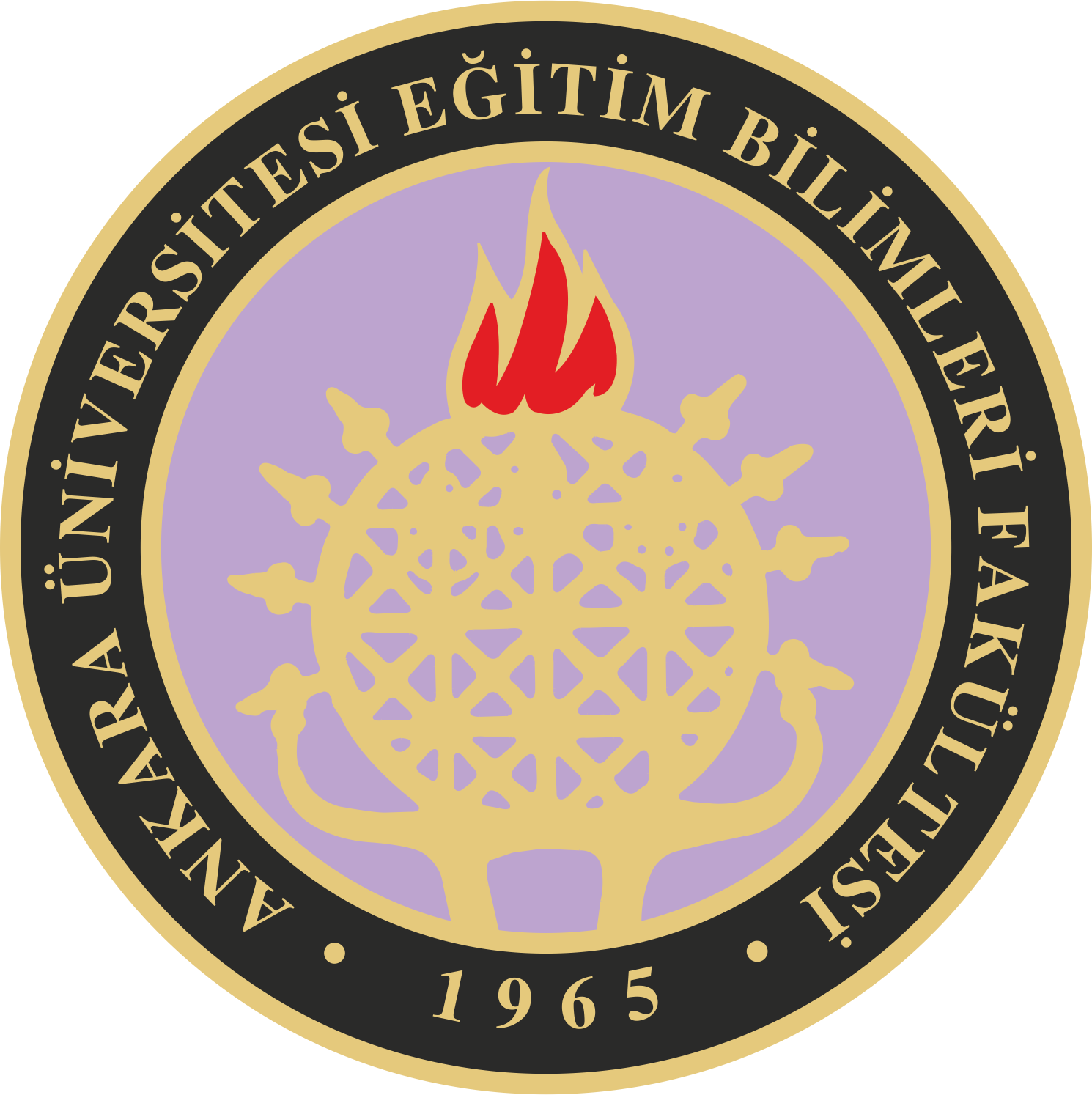 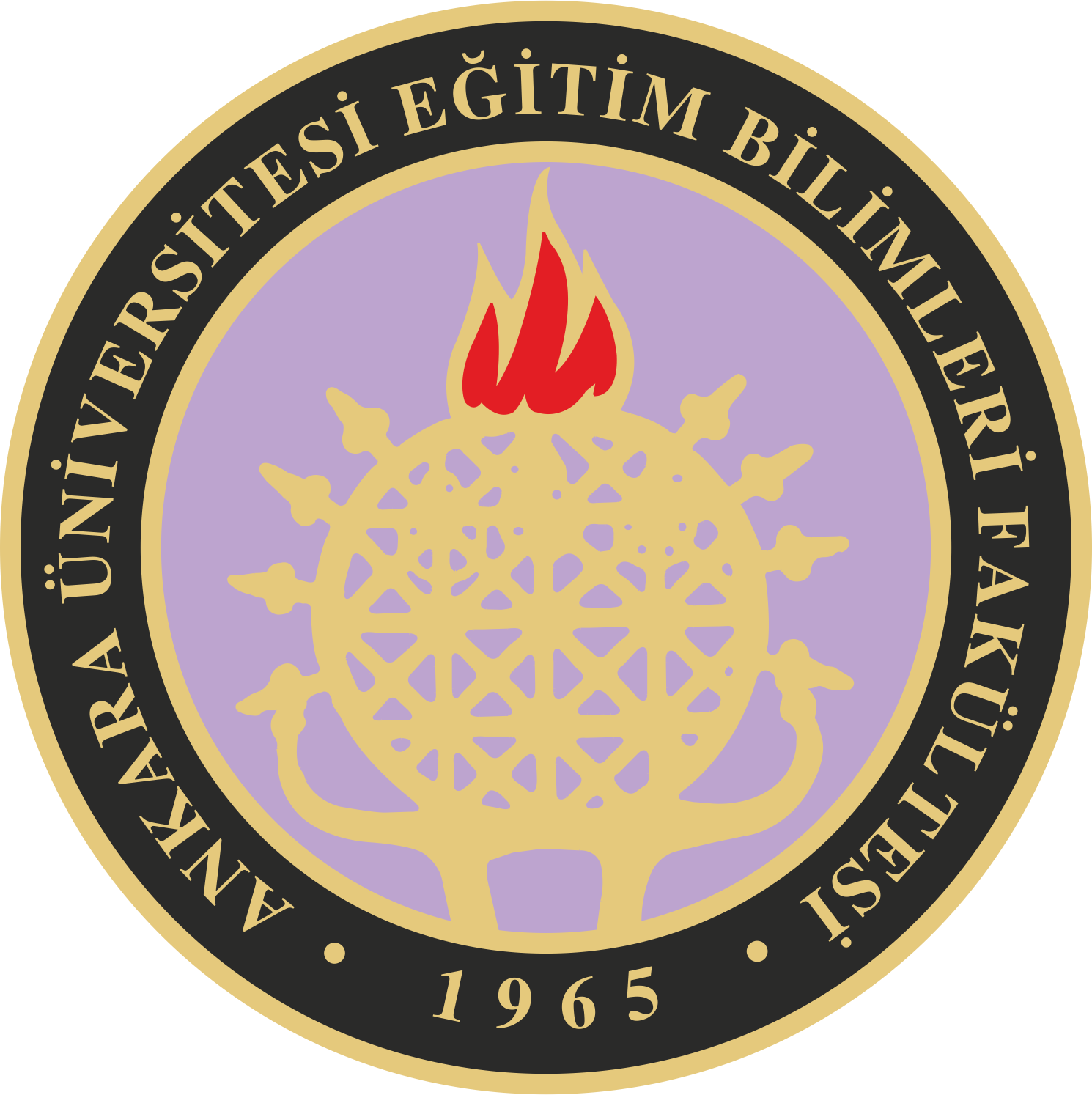 Neler Yapabilirsiniz?

Sınıf ve okul oramının emniyetli olmasını sağlayın.
Yönergeleriniz çok açık ve anlaşılır olsun.
Bu, şu, orada gibi sözcükleri kullanmaktan kaçının.
Sınıftaki herşey hakkında bilgi verin.
Sınıfta önemli yerlere ses çıkaran nesneler koyun.
Öğretimde dokunma ve işitme duyularına odaklanın.
Doç. Dr. Hatice BAKKALOĞLU
22
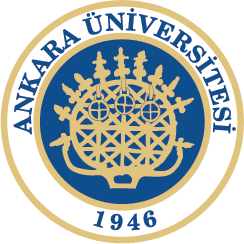 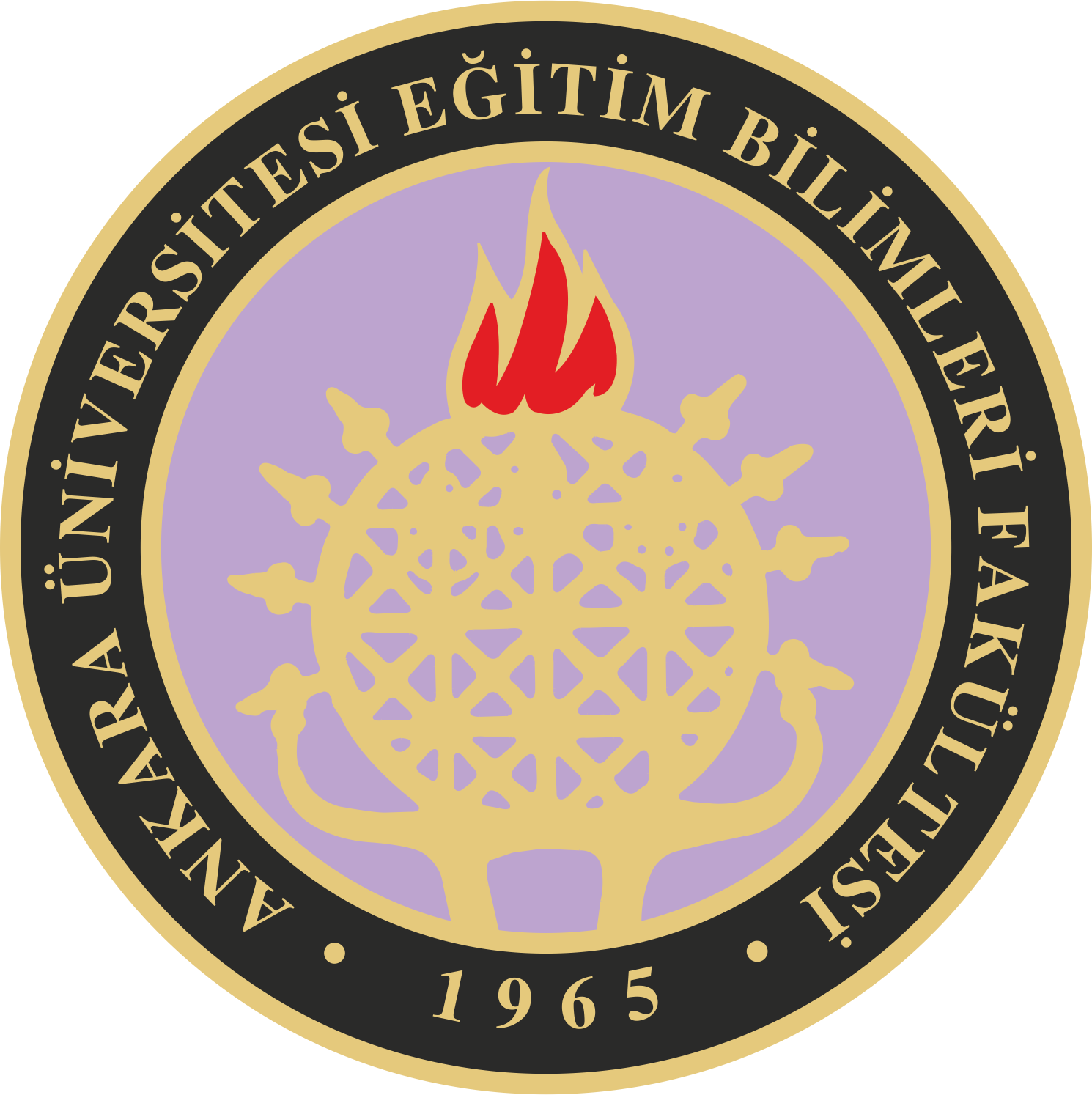 İşitme Yetersizliği

Belli düzeylerde işitme kaybı
Konuşmayı edinme, dili kullanma ve iletişimde güçlük
Sağır X ağır işiten (işitme cihazı)
Doç. Dr. Hatice BAKKALOĞLU
23
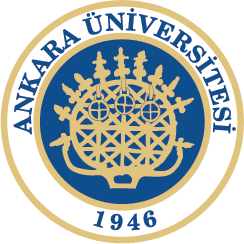 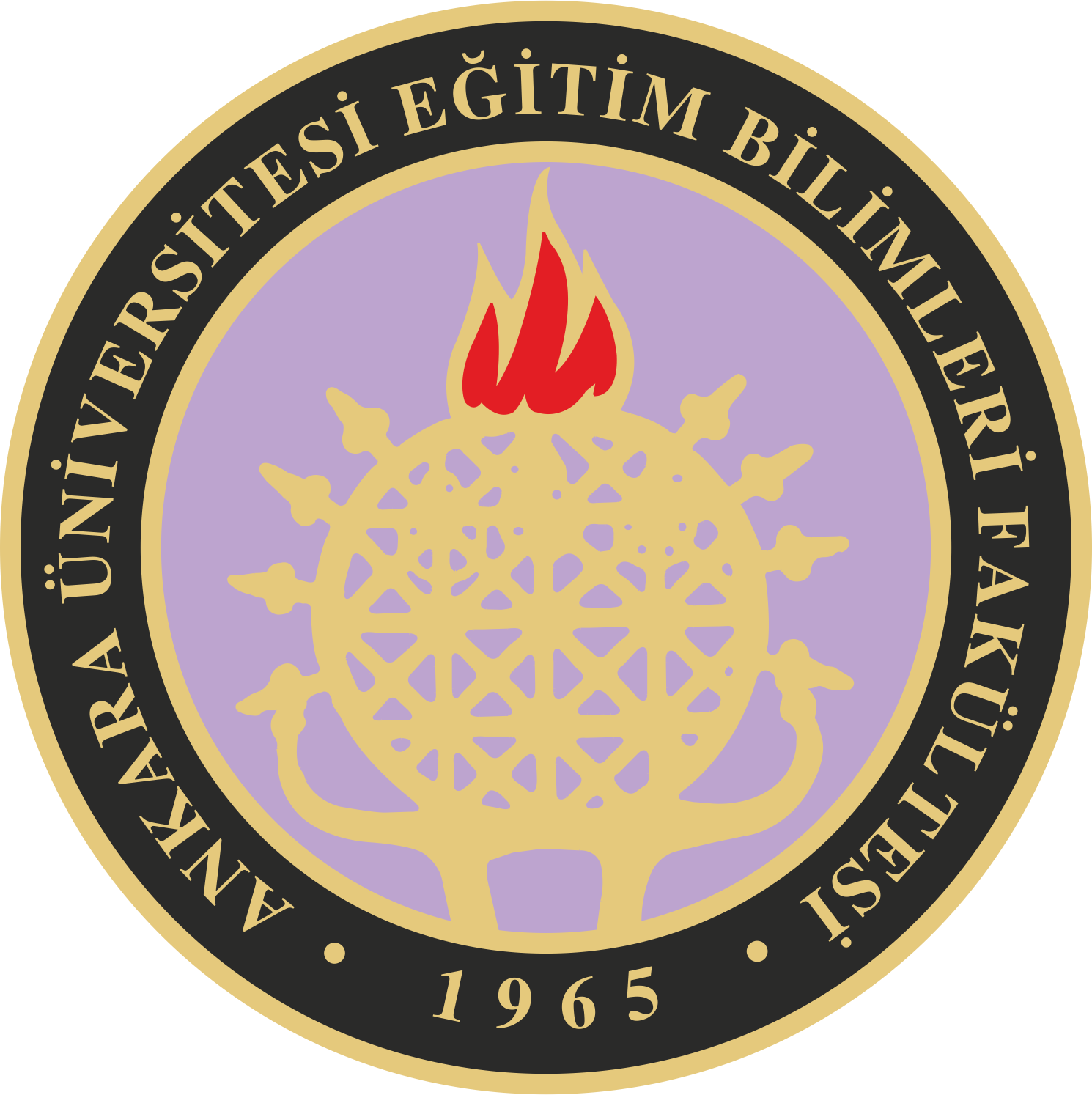 Neler Yapabilirsiniz?

Çocuğu herkesin yüzünü görecek şekilde oturtun.
Konuşana bakması ve dinlemesi için dikkatini çekin.
Göz hizasında konuşun.
Anlattıklarınızı / söylediklerinizi görsel olarak destekleyin.
Sorularınızı yanıtlayan çocukları gösterin.
Yönergelerinizi tekrarlayın.
İstediğini göstermesi için teşvik edin.
Sorularınızı yanıtlaması için süre verin.
İşitme cihazını kontrol etmeyi öğrenin.
Doç. Dr. Hatice BAKKALOĞLU
24
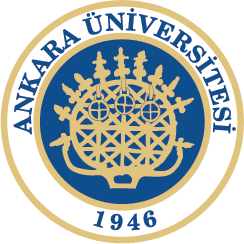 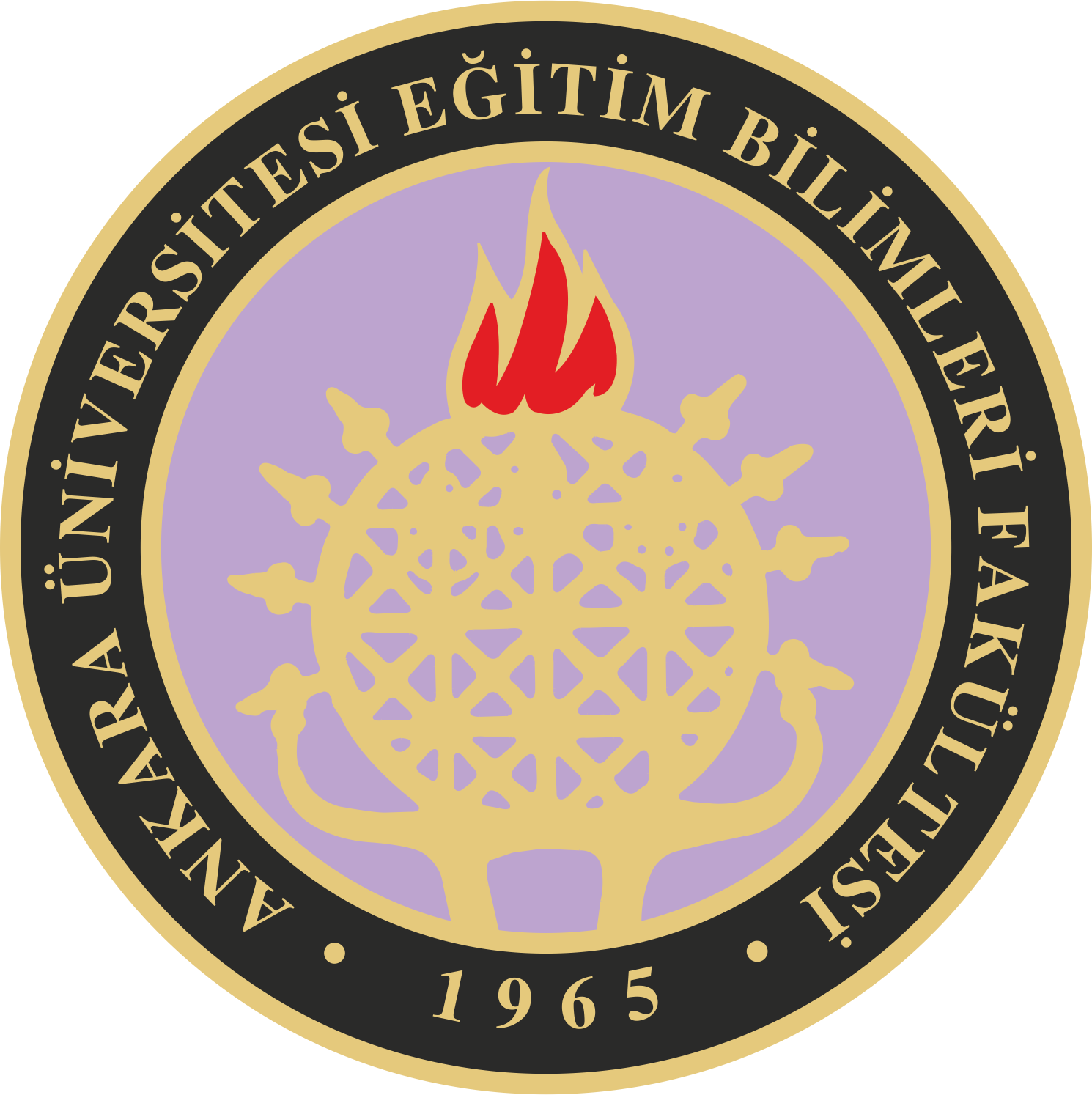 Otizm Spektrum Bozukluğu

Sosyal etkileşimde sınırlılık
Sözel ve sözel olmayan iletişim sınırlılık
Sınırlı ilgi ve etkinlikler
Zihinsel engel
Diğerlerinin düşüncelerini anlamada güçlük
(zihin kuramı)
Epilepsi
Doç. Dr. Hatice BAKKALOĞLU
25
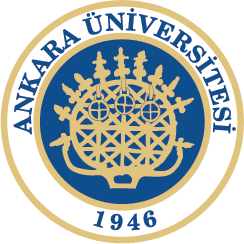 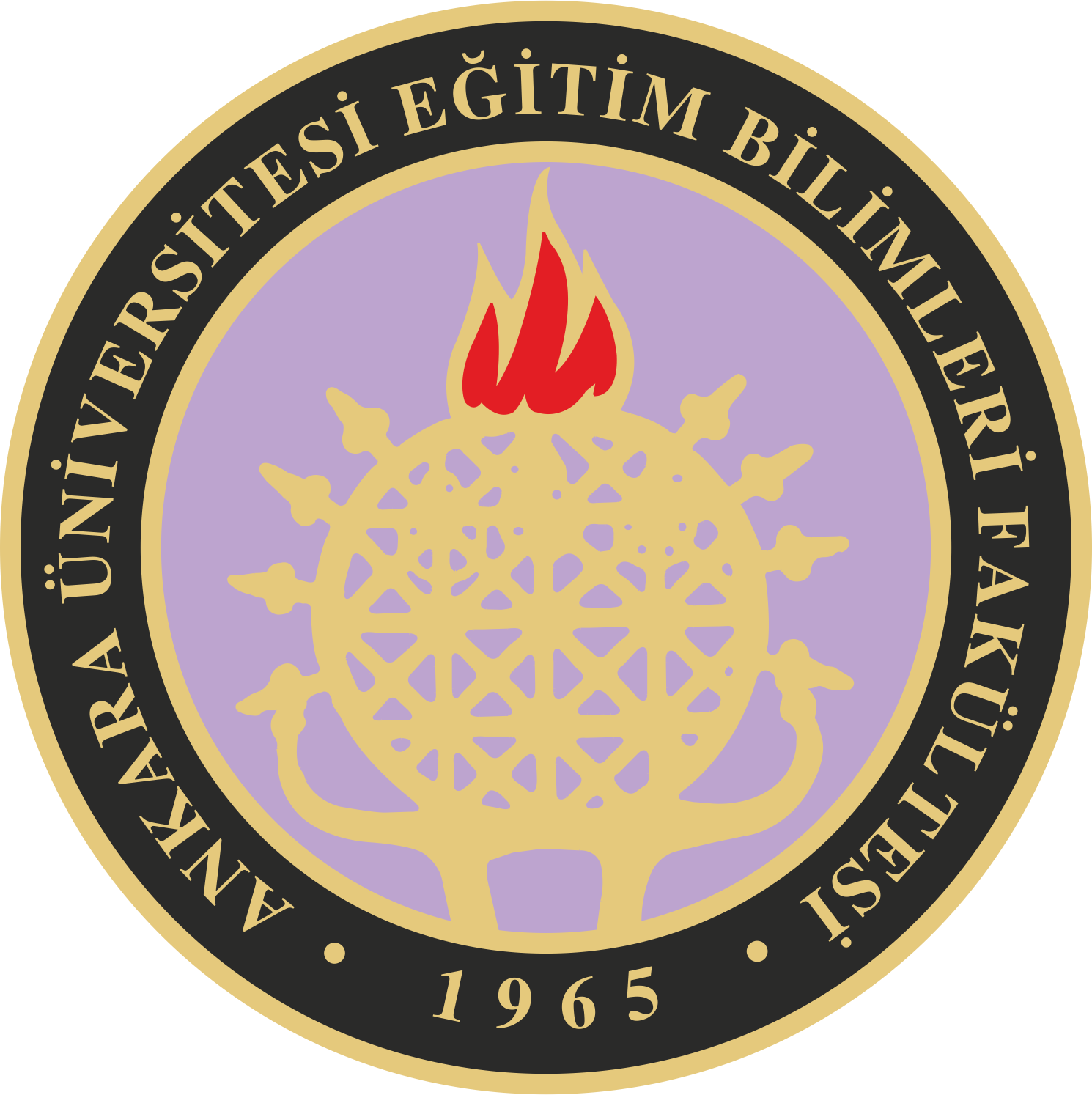 Neler Yapabilirsiniz?

Sevdiği nesneleri öğrenin.
Aşırı duyarlılığı olan uyaranları öğrenin.
Problem davranışları gözlemleyin, önlemeye çalışın.
Günlük rutinlerdeki değişiklikleri önceden bildirin.
Sınıf kurallarını açık olarak öğretin.
Sosyal becerileri öğretin.
Görsel materyaller ve etkinlik çizelgeleri kullanın.
Doç. Dr. Hatice BAKKALOĞLU
26
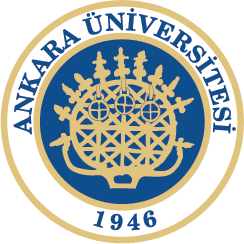 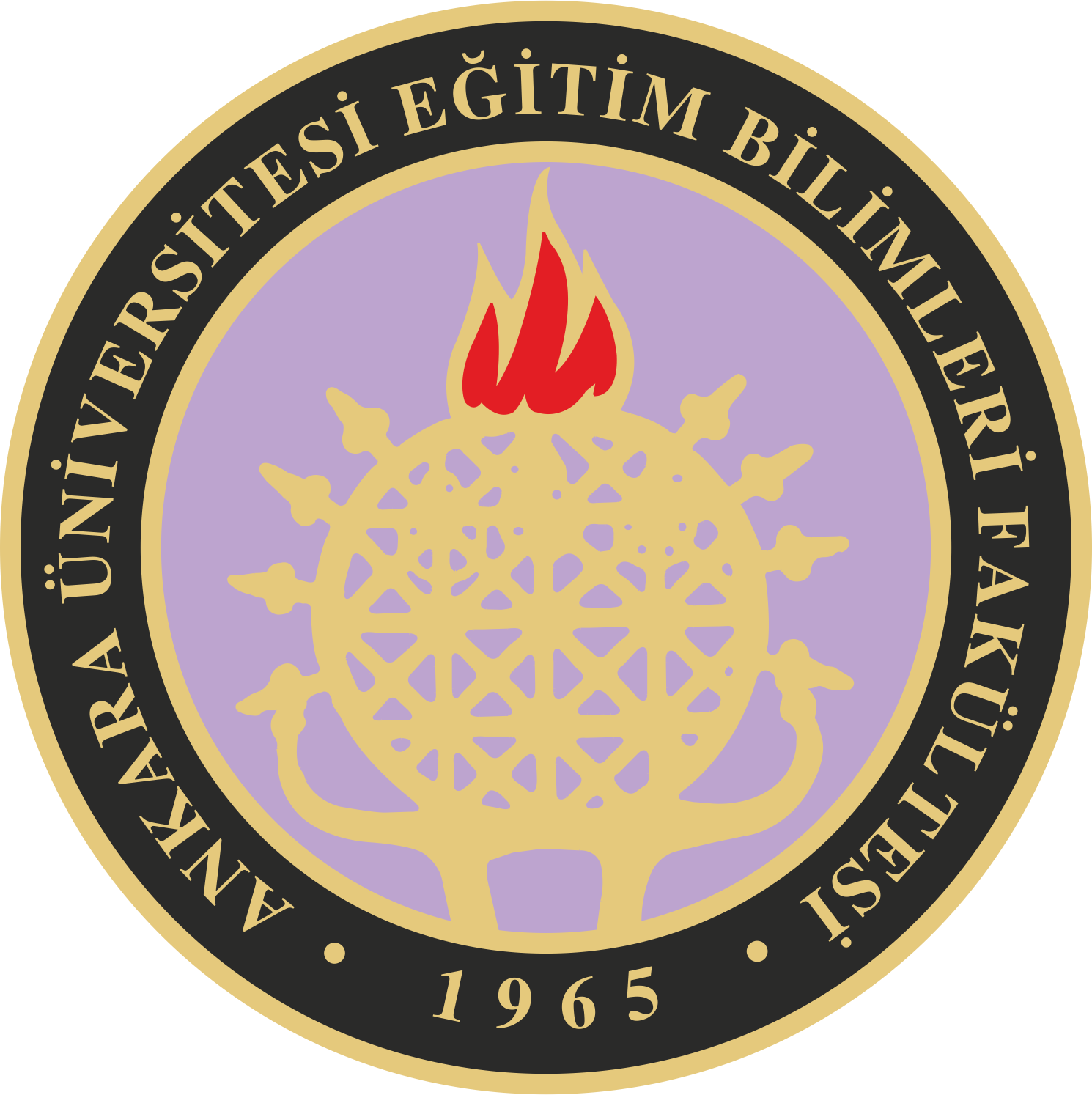 Fiziksel ve Sağlık Yetersizlikleri

Ortopedik yetersizlikler (ms, sb, vb)
Süreğen hastalıklar (kalp, astım, epilepsi, vb)


Gelişim üzerinde olumsuz etki
Ortopedik yetersizlik: teknoloji, araç-gereç
Süreğen hastalıklar: önlem ve  müdahale (örnek: astım, epilepsi)
Epilepsi: Nöbetlere müdahale
Astım: Müdahale, ilaçları öğrenmek, kriz sırasında sakinleştirmek, 
Önleme: soğuk, hareket ve strese karşı korumak, sınıfı havalandırmak, temiz tutmak
Doç. Dr. Hatice BAKKALOĞLU
27
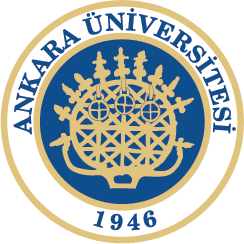 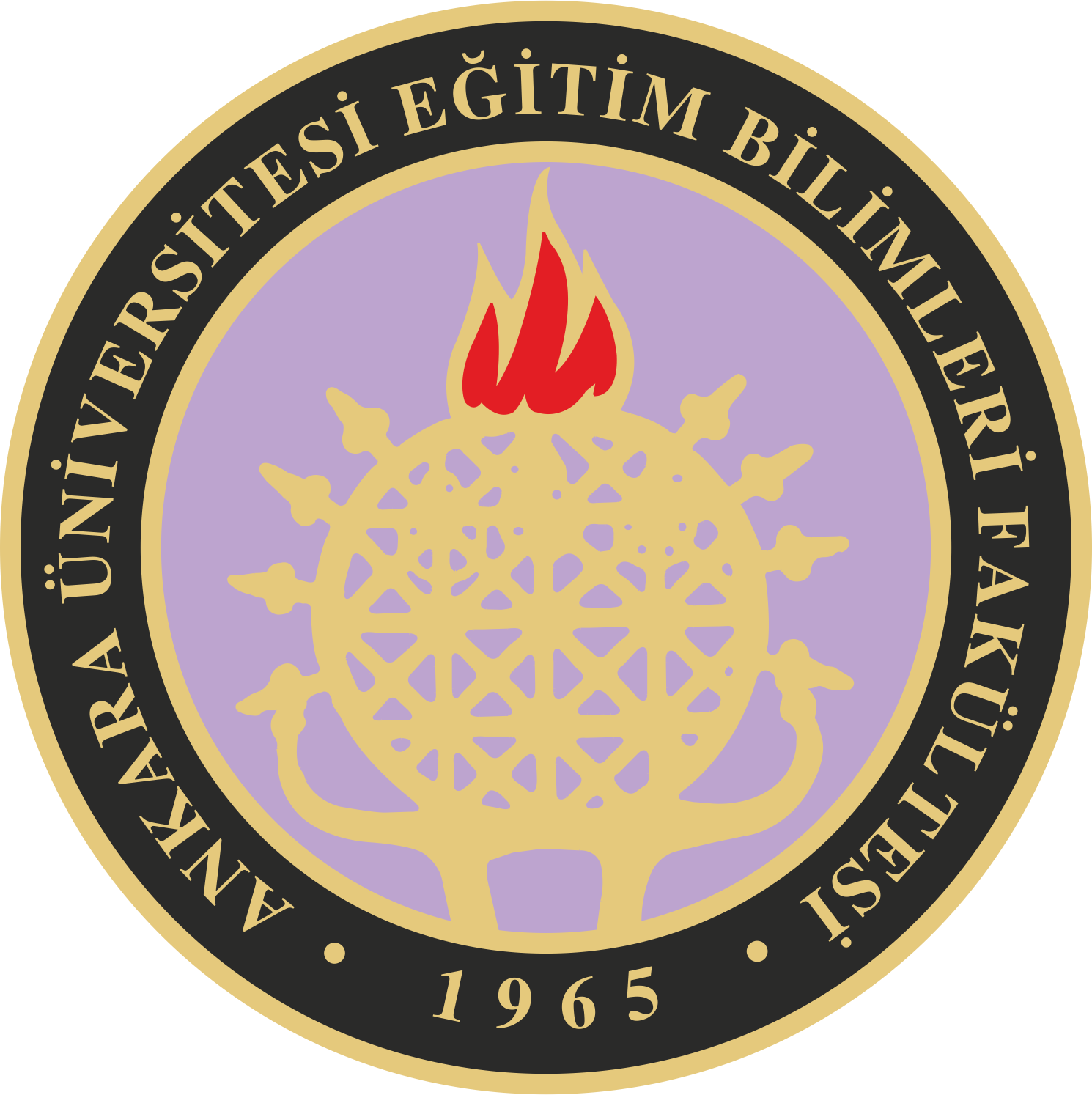 Neler Yapabilirsiniz?

Fiziksel ve sağlık gereksinimlerini öğrenin.
Etkinliklerin içeriğini ve süresini planlarken çocuğun özelliklerini göz önüne alın.
Sınıf fiziksel koşullarını düzenleyin.
Yardımcı teknoloji araçlarının yerlerini belirleyin.
Doç. Dr. Hatice BAKKALOĞLU
28
Sonuç...
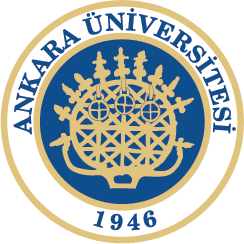 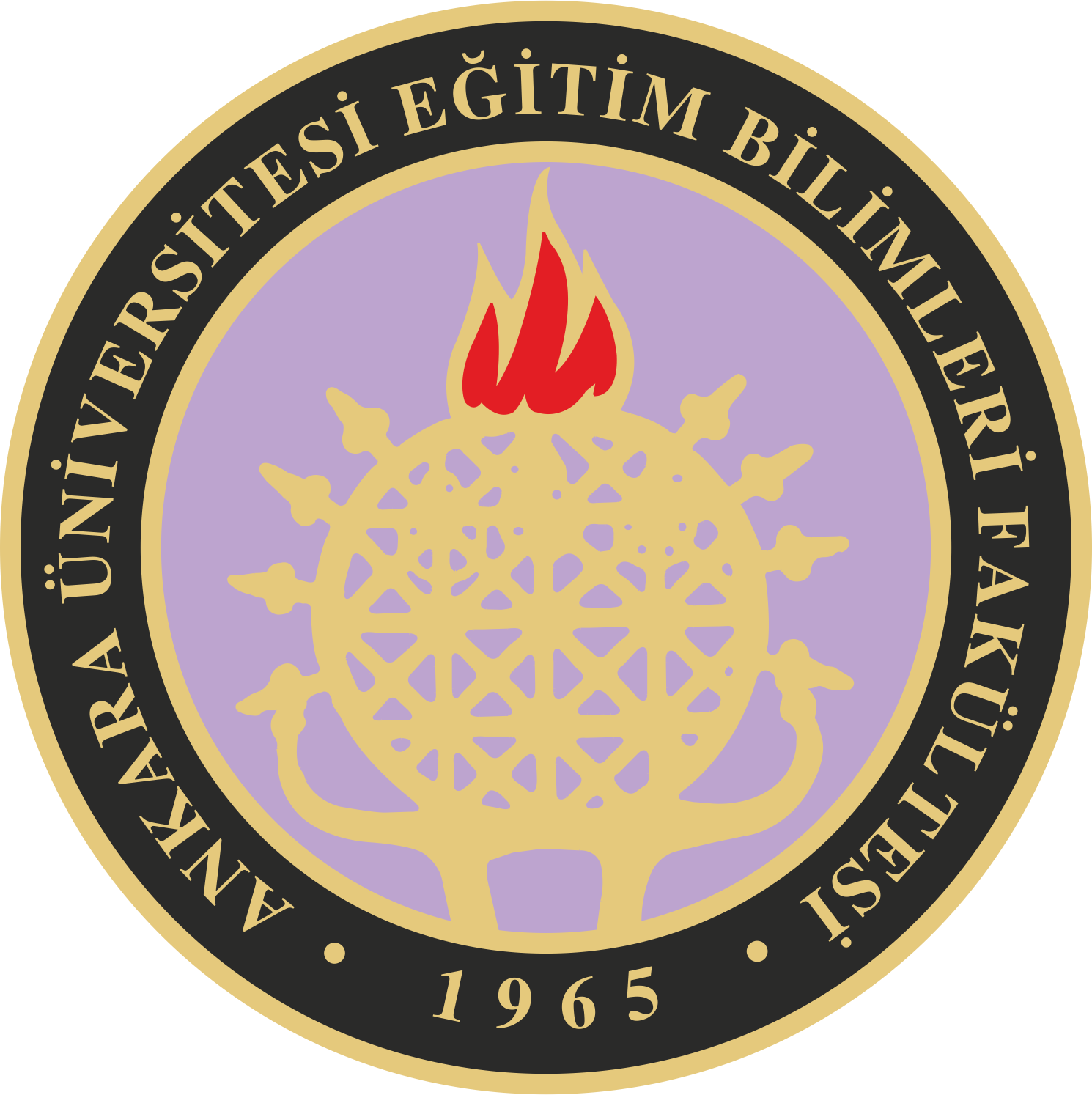 Sınıfımızda özel gereksinimli çocuk varsa
Fiziksel düzenlemeler
Etkili sınıf yönetimi
Etkili öğretim
Öğretimi bireyselleştirme…

Özel gereksinimli çocuk yoksa
???
Doç. Dr. Hatice BAKKALOĞLU
29